In Defense of the Container Theory: A Contribution to the Metaphysics of Pregnancy
Barry Smith
March 2, 2019
1
Kelly E. Maier, “Pregnant Women: Fetal Containers or People with Rights?”, Affilia, 4:2, 1989
When fetal rights take precedence over women’s rights, women are, in effect, declared nonpersons under the law. This article explores these issues and social workers’ ethical and professional responsibilities with respect to unwanted medical treatment of pregnant women under the guise of “child protection” concerns, taking as a case in point the recent Canadian decisions regarding Baby R.
2
Laura M. Purdy, “Are Pregnant Women Fetal Containers?”, Bioethics, 4:4, 1990
Let me relieve your curiosity right away: yes, pregnant women are fetal containers. That is, they have fetuses in their bodies. But the implication from this fact drawn by some people from the phrase – that women are nothing but cheap clay pots supporting infinitely precious flowers –f  is very far from being the case. 
Women carry fetuses in their bodies, it is true. It is equally true, however, that fetuses are part of women’s bodies.
3
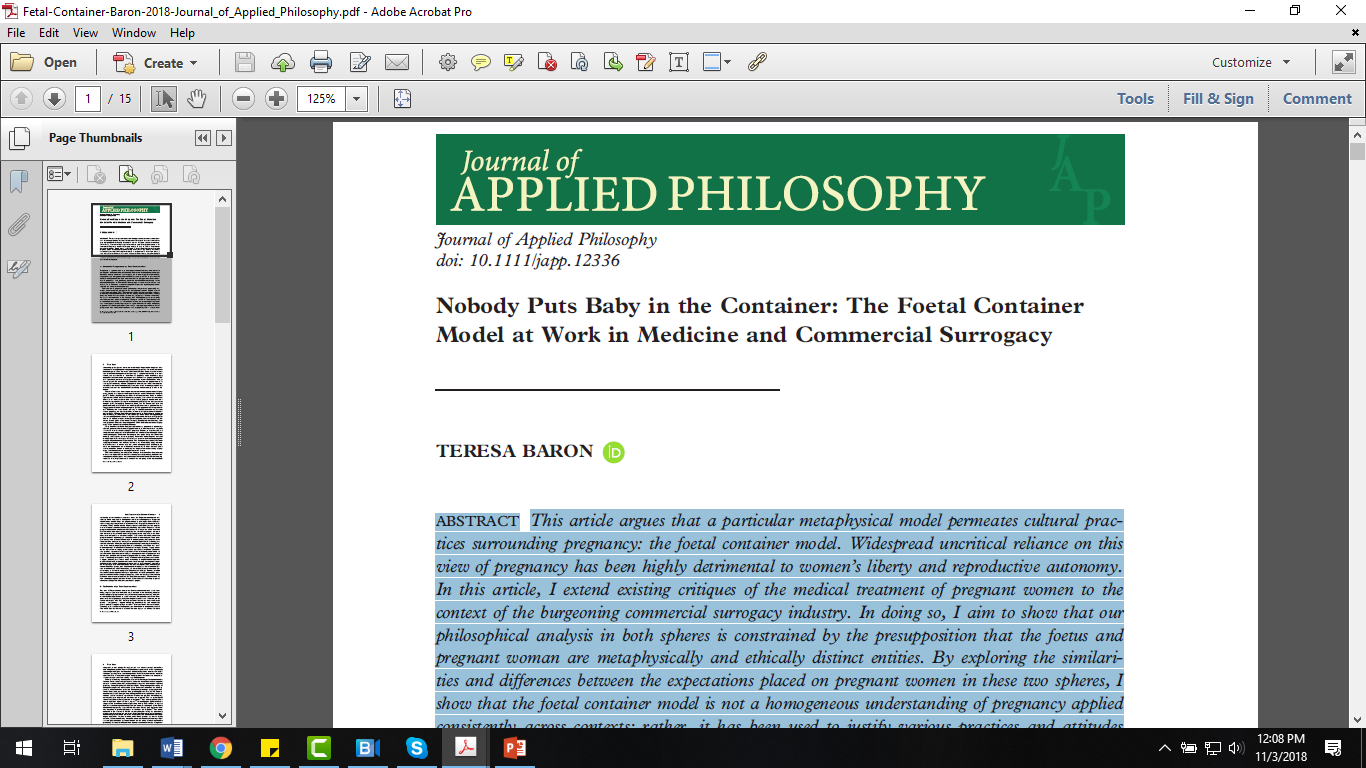 2018
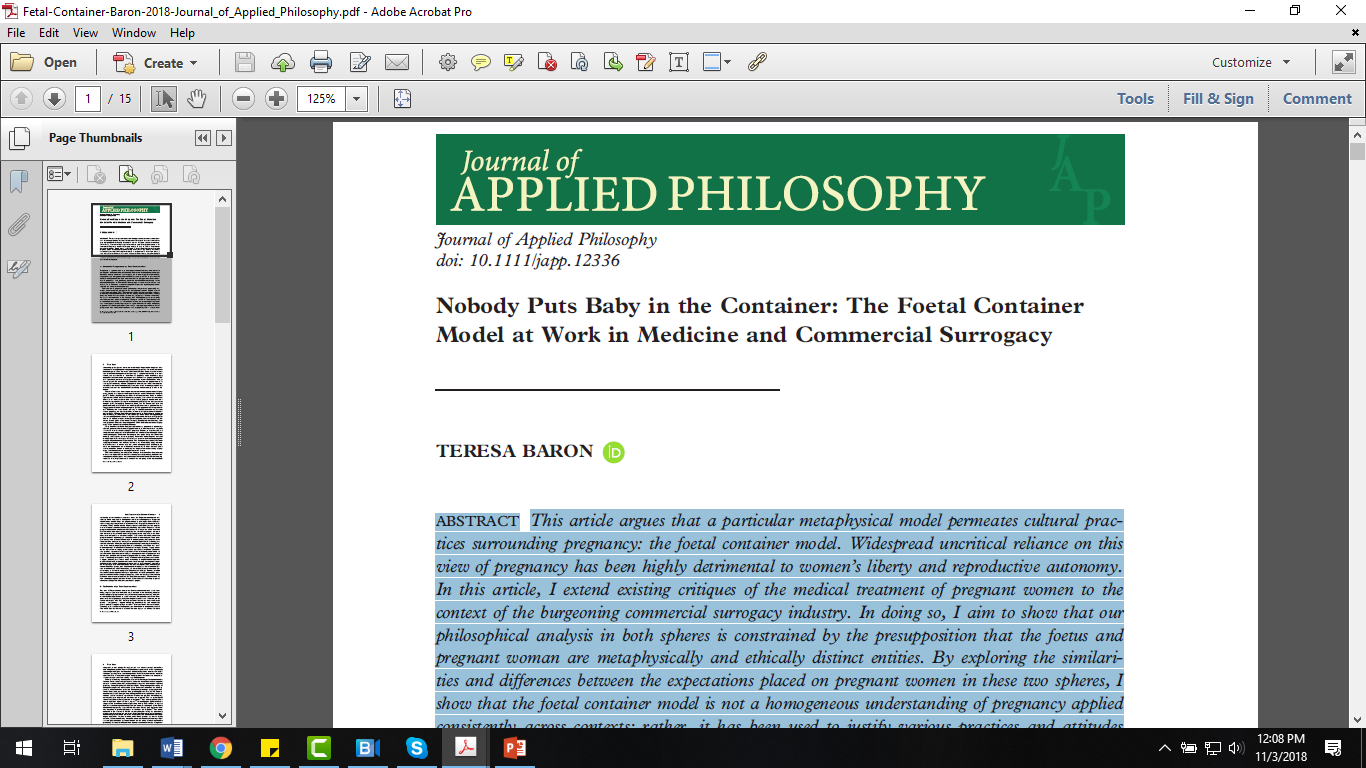 4
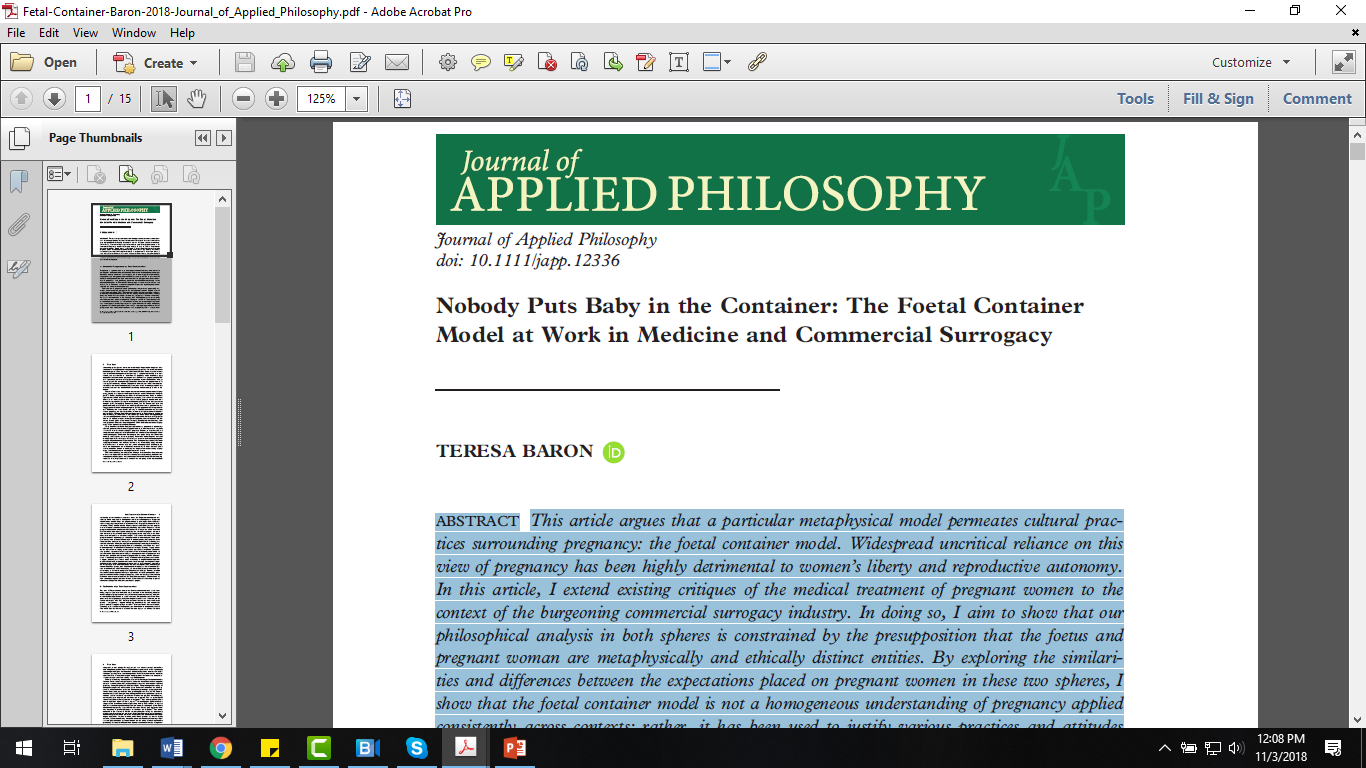 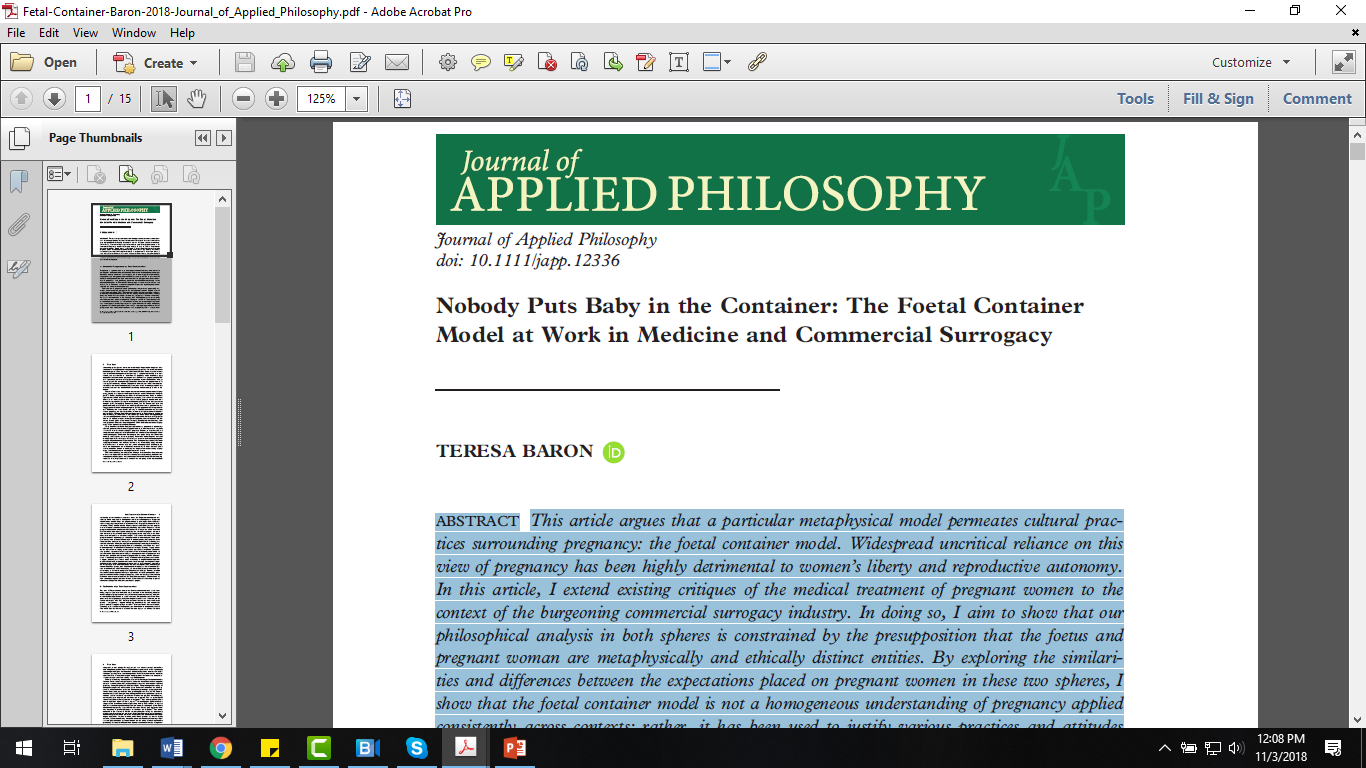 This article argues that a particular metaphysical model permeates cultural practices surrounding pregnancy: the foetal container model. Widespread uncritical reliance on this view of pregnancy has been highly detrimental to women’s liberty and reproductive autonomy.
5
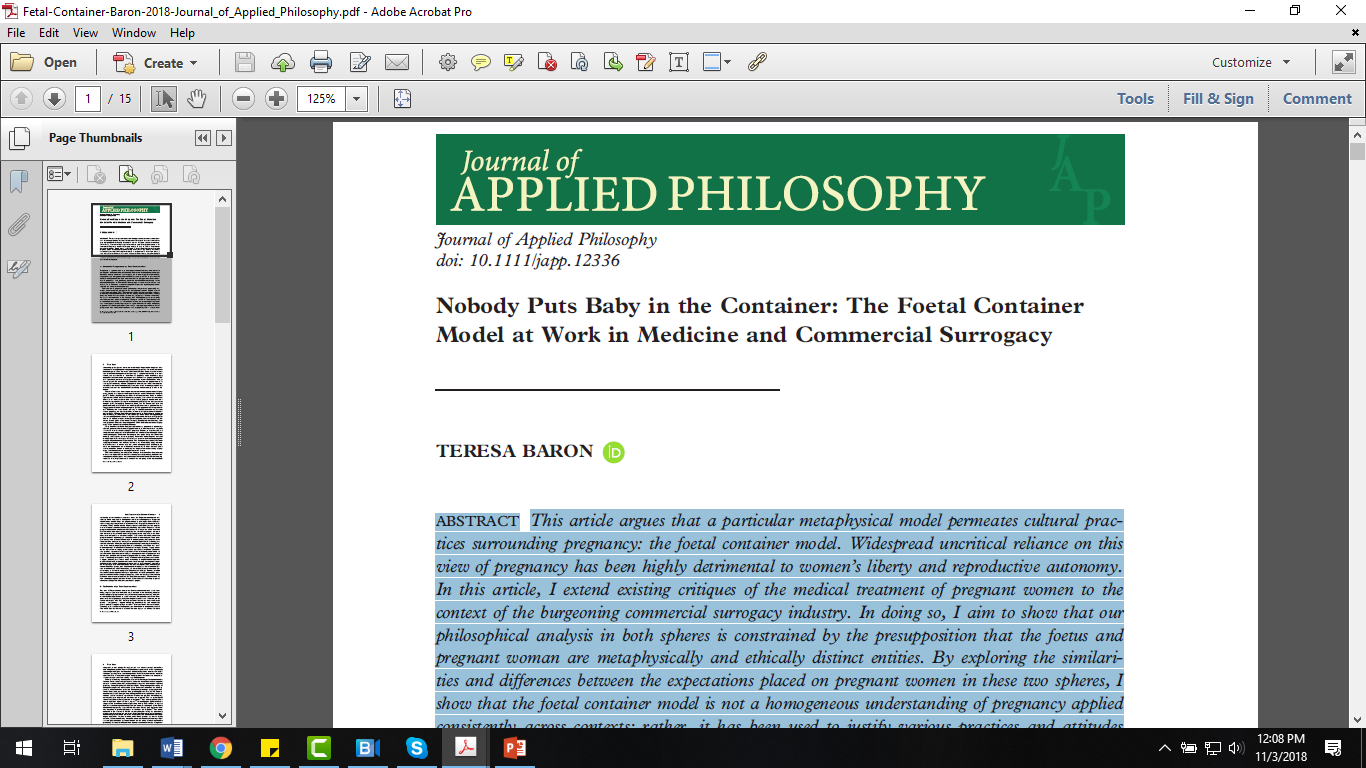 … the only work which explicitly attempts to justify the foetal container model of pregnancy is Brogaard and Smith’s description of the maternal-foetal relationship as a ‘tenant-niche’ relation, comparing the gestating foetus to a ‘tub of yogurt’ in the refrigerator …
6
2003
7
http://ontology.buffalo.edu/smith/articles/embryontology.pdf
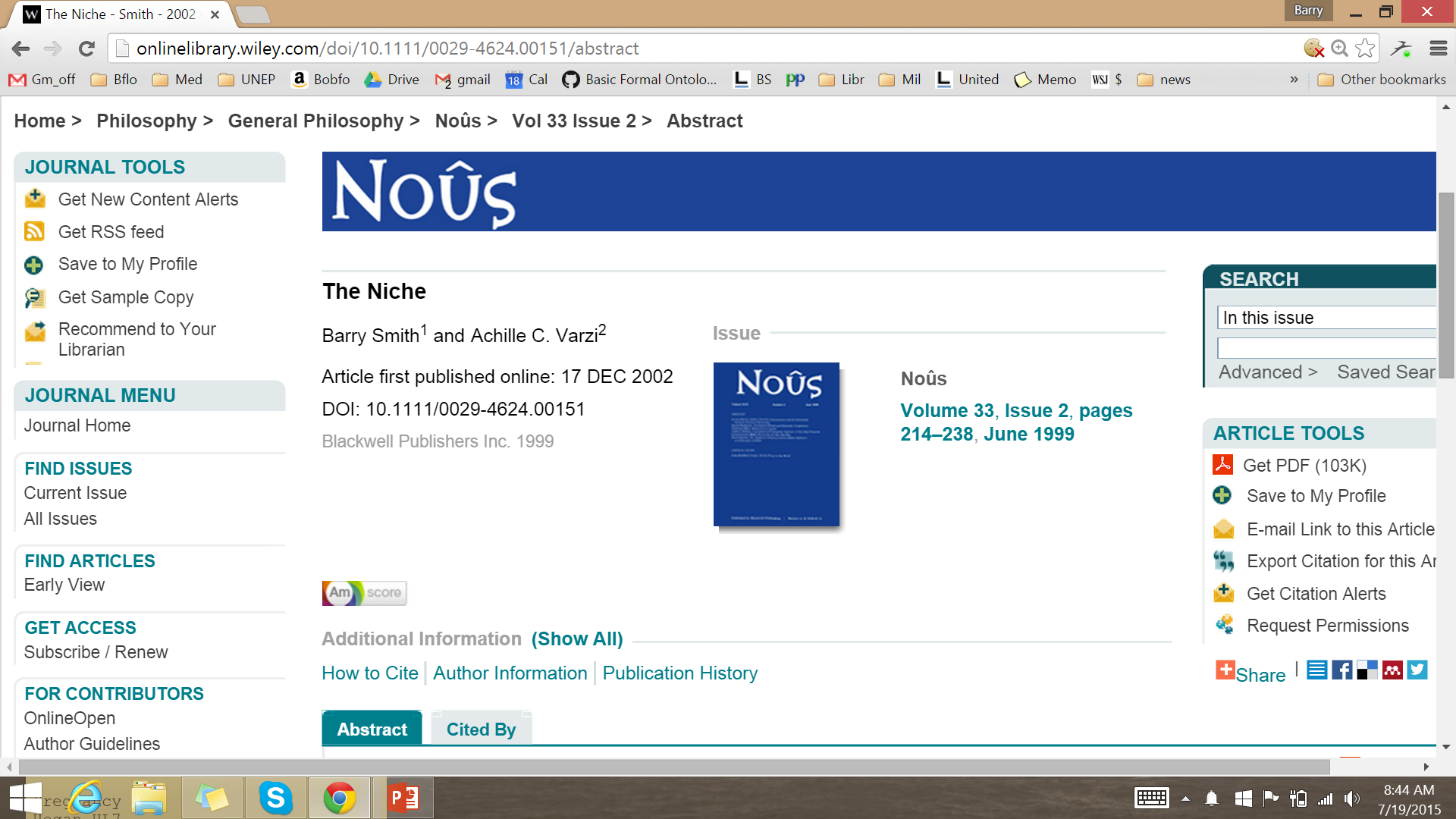 2002
8
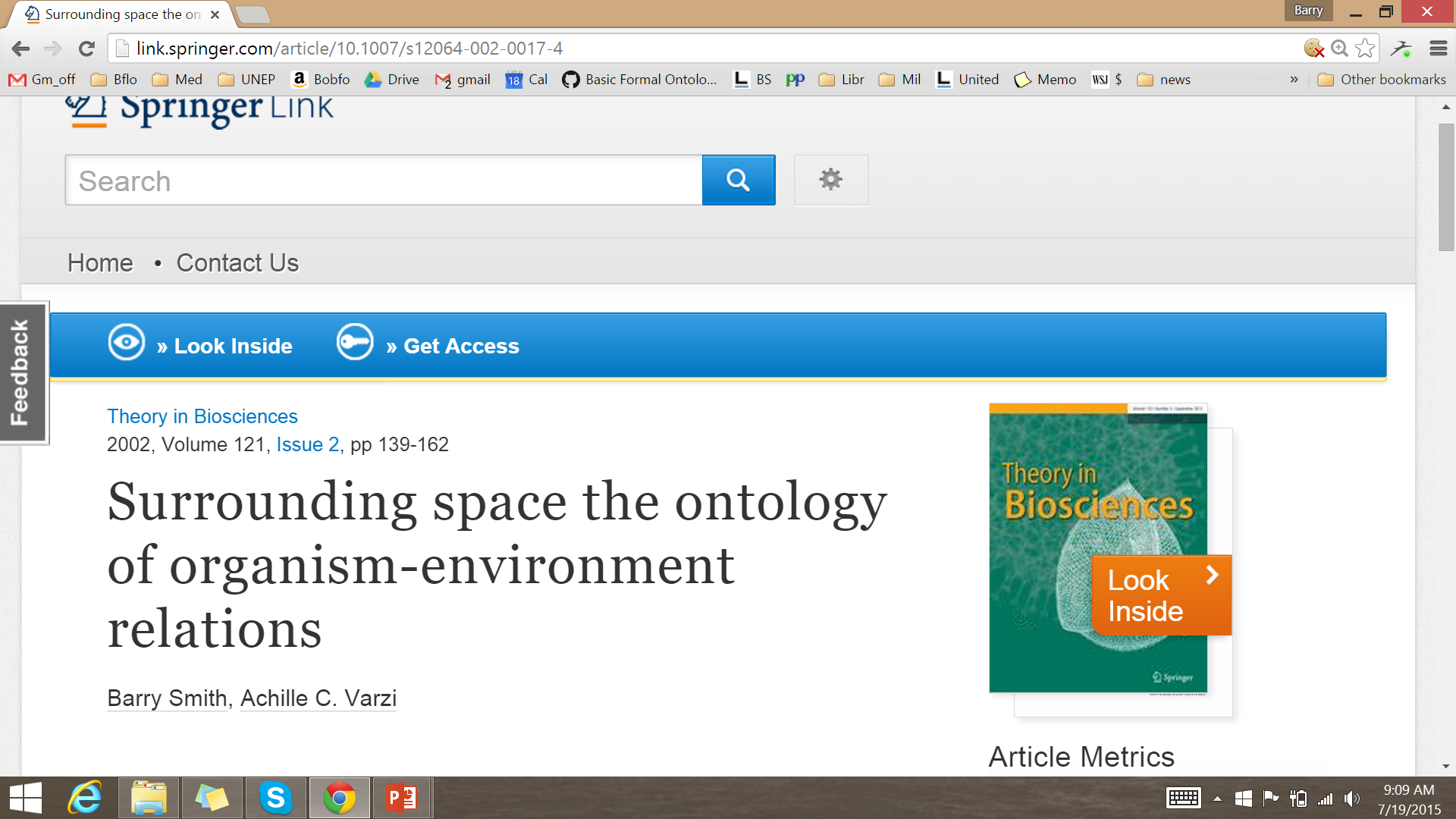 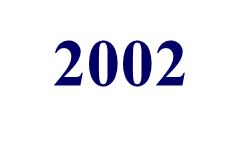 9
Double hole structure of the occupied niche
Four kinds of niche correspond to four kinds of protectionegg           trench          field          zone
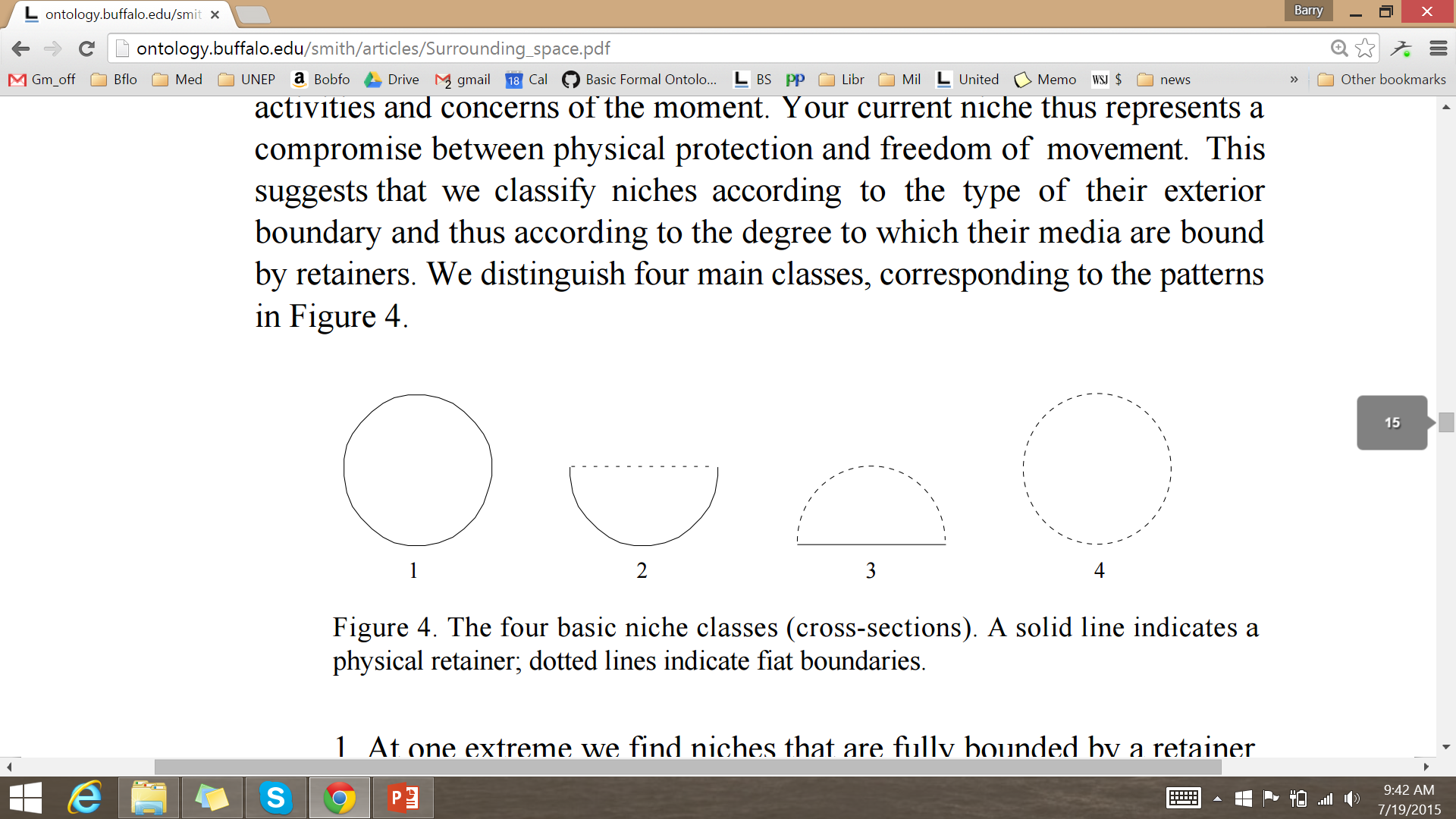 from “Surrounding Space”
11
Type 1 niche: 
high protection vs. difficulty of escape
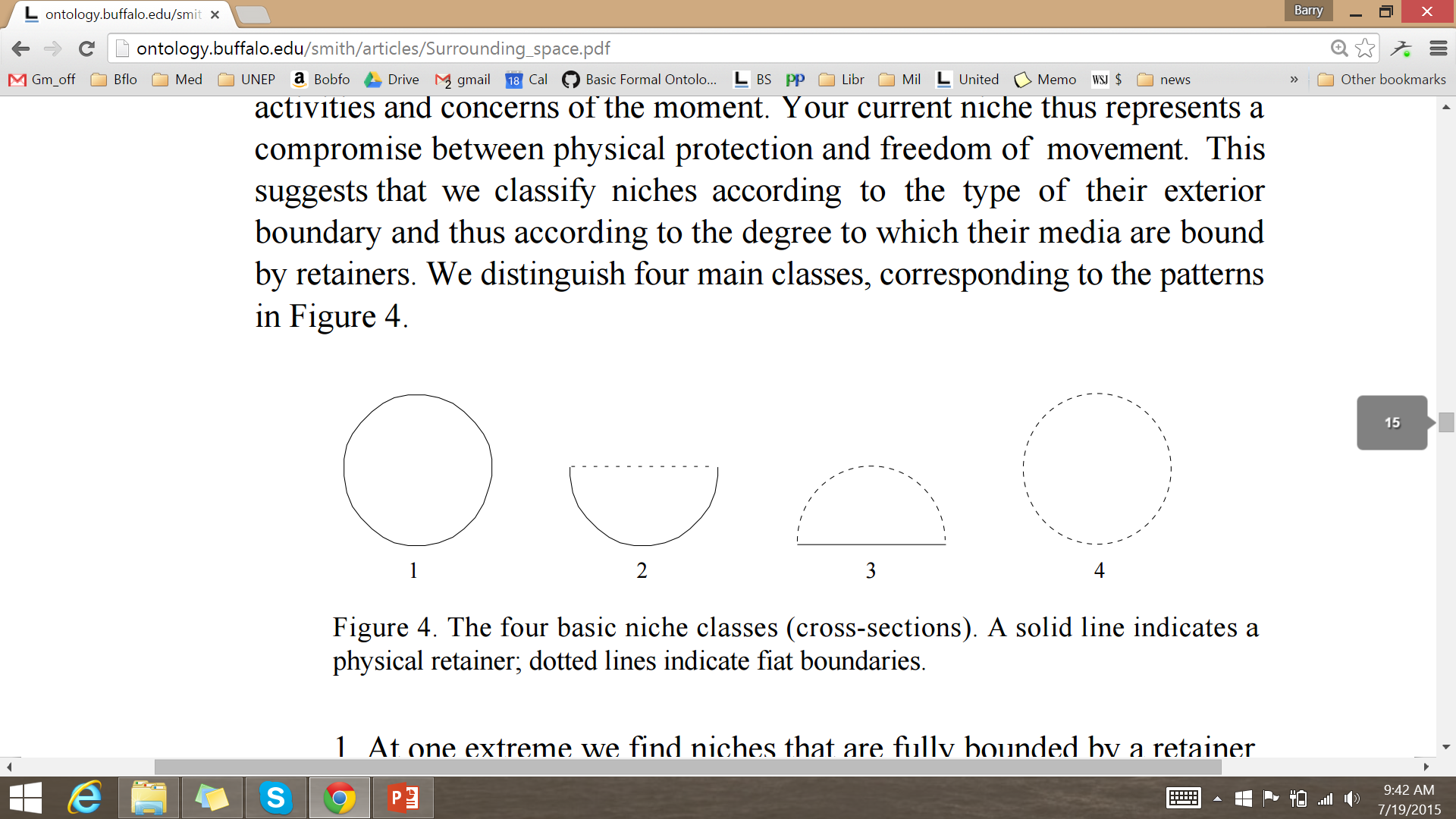 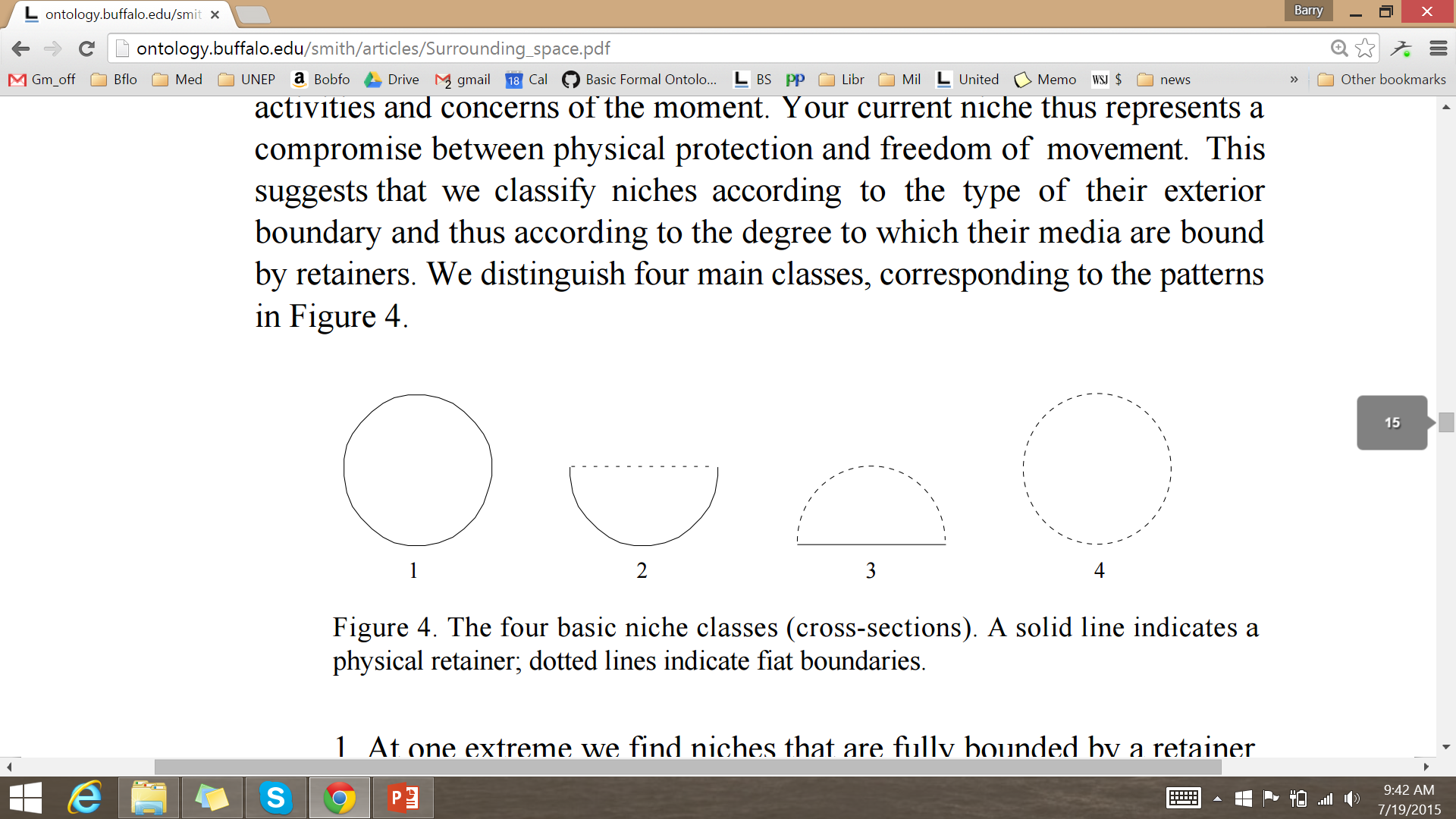 egg, womb, coffin,fridge with door closed, 
submarine, spaceship
12
Type 1 niche: 
high protection vs. difficulty of escape
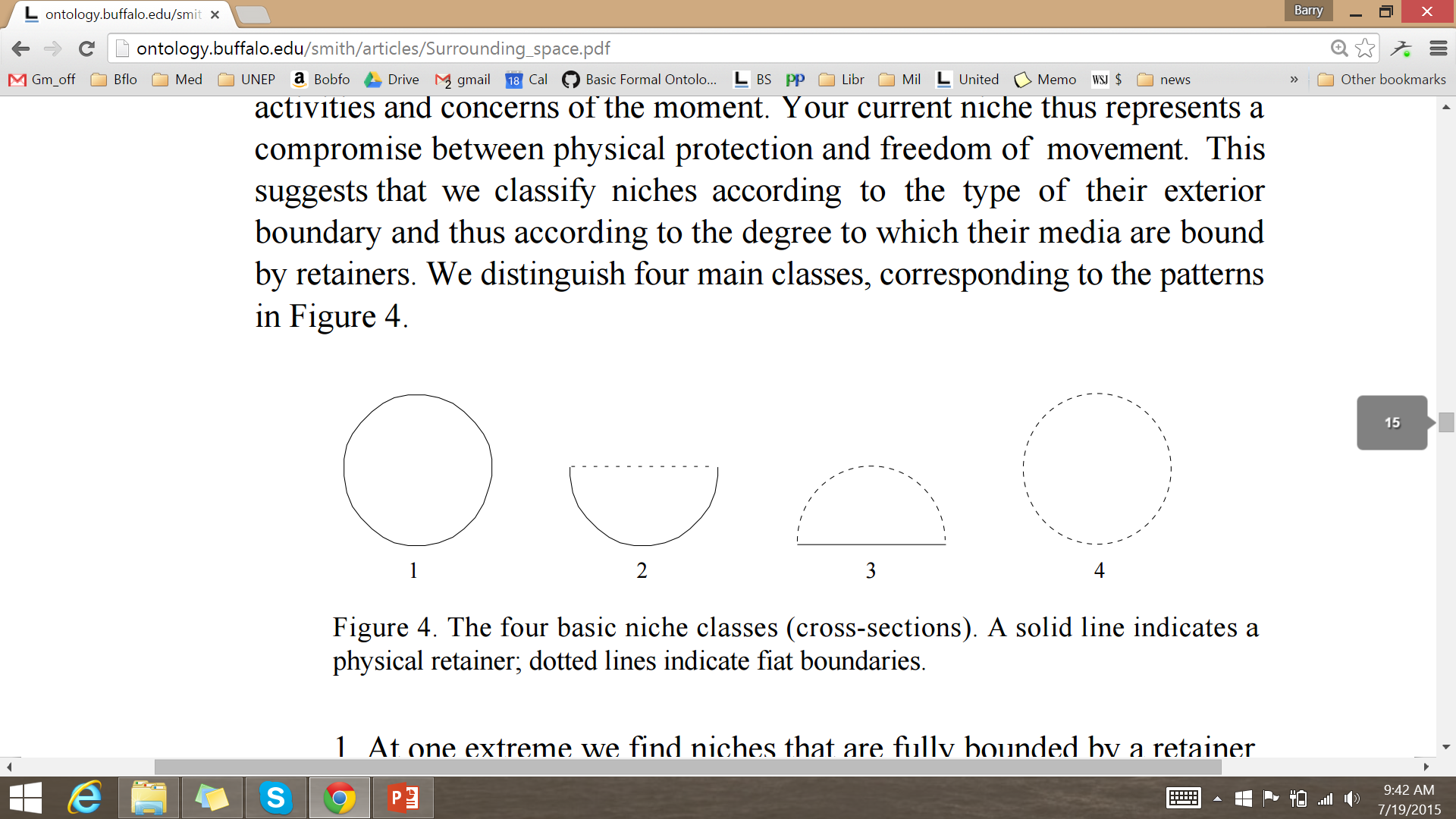 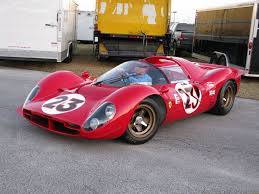 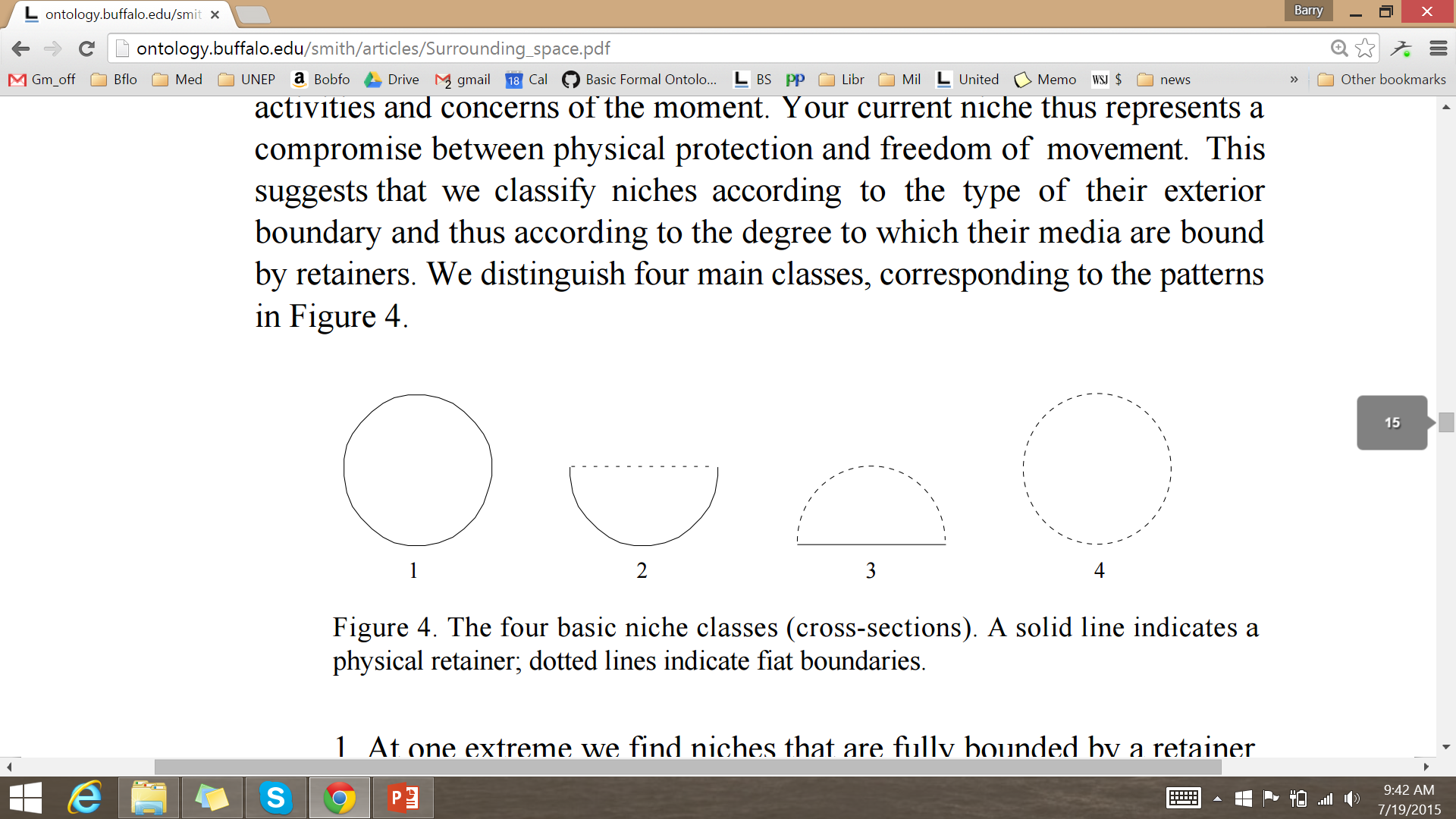 race car circa 2000
13
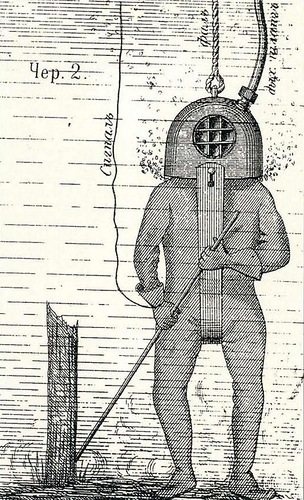 14
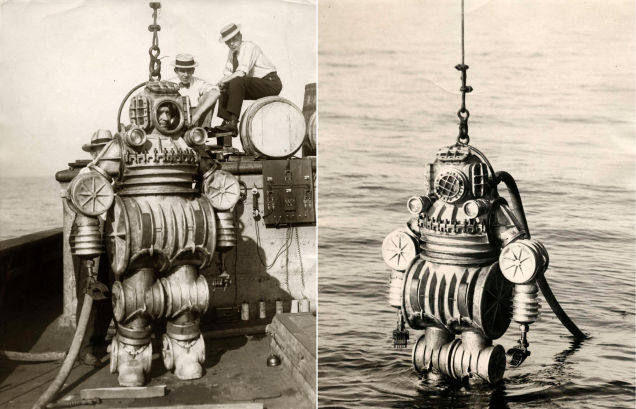 15
[Speaker Notes: http://gizmodo.com/the-evolution-of-the-atmospheric-diving-suit-1537111854]
Contained in, not a part of, the space ship
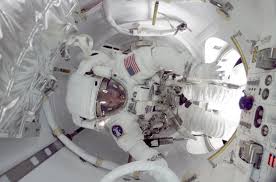 16
Not contained in, and not a part of, the space ship
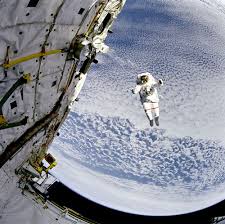 17
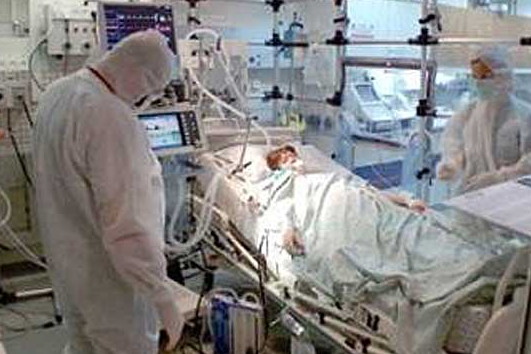 18
[Speaker Notes: http://moramedica.cz/produkty/en/isolation-pandemic-protection-systems-mobile-surgery-centres/94/]
Type 2 niche: 
reduced protection vs. ease of escape
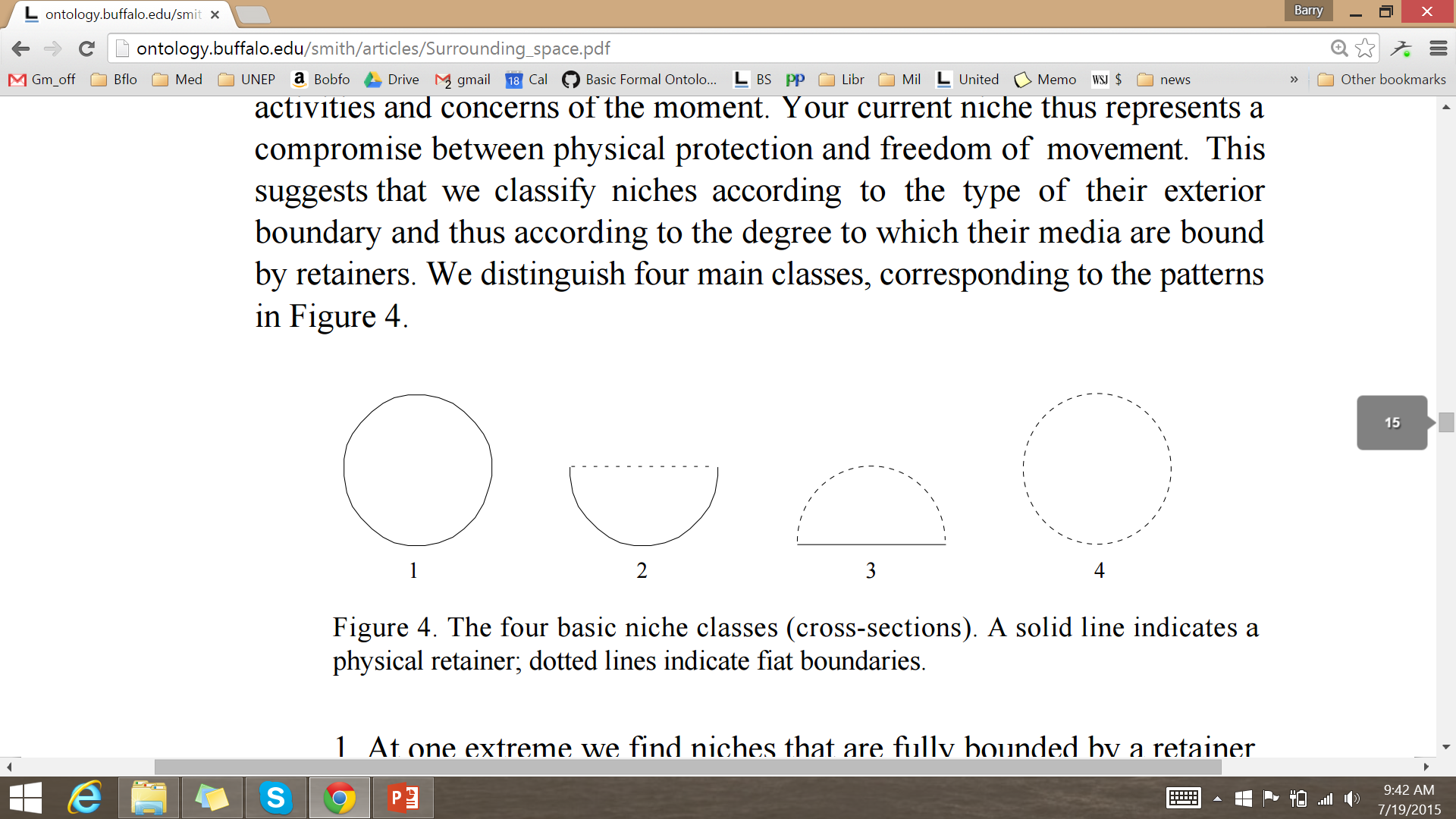 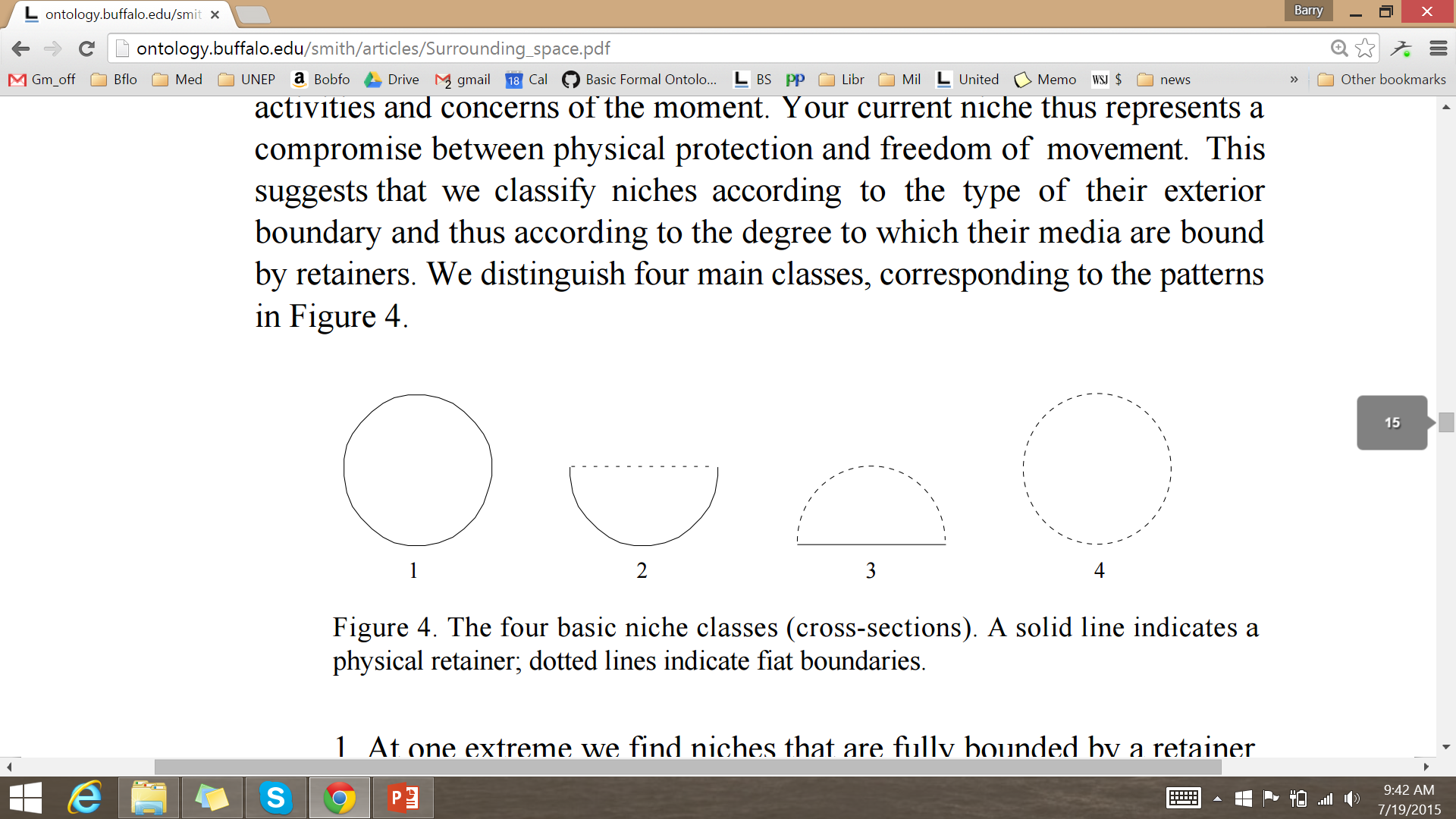 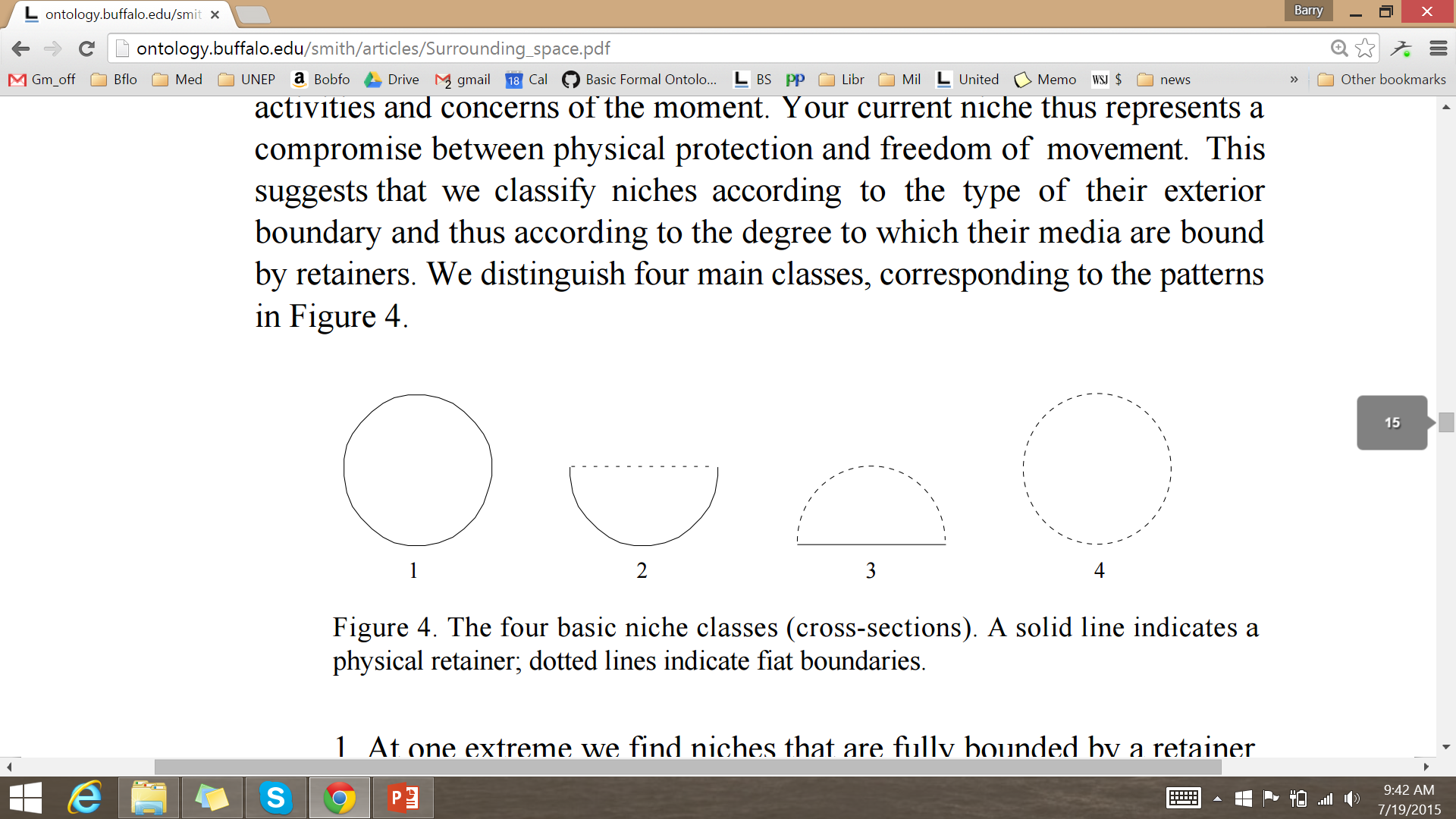 19
Type 2 niche: 
reduced protection vs. ease of escape
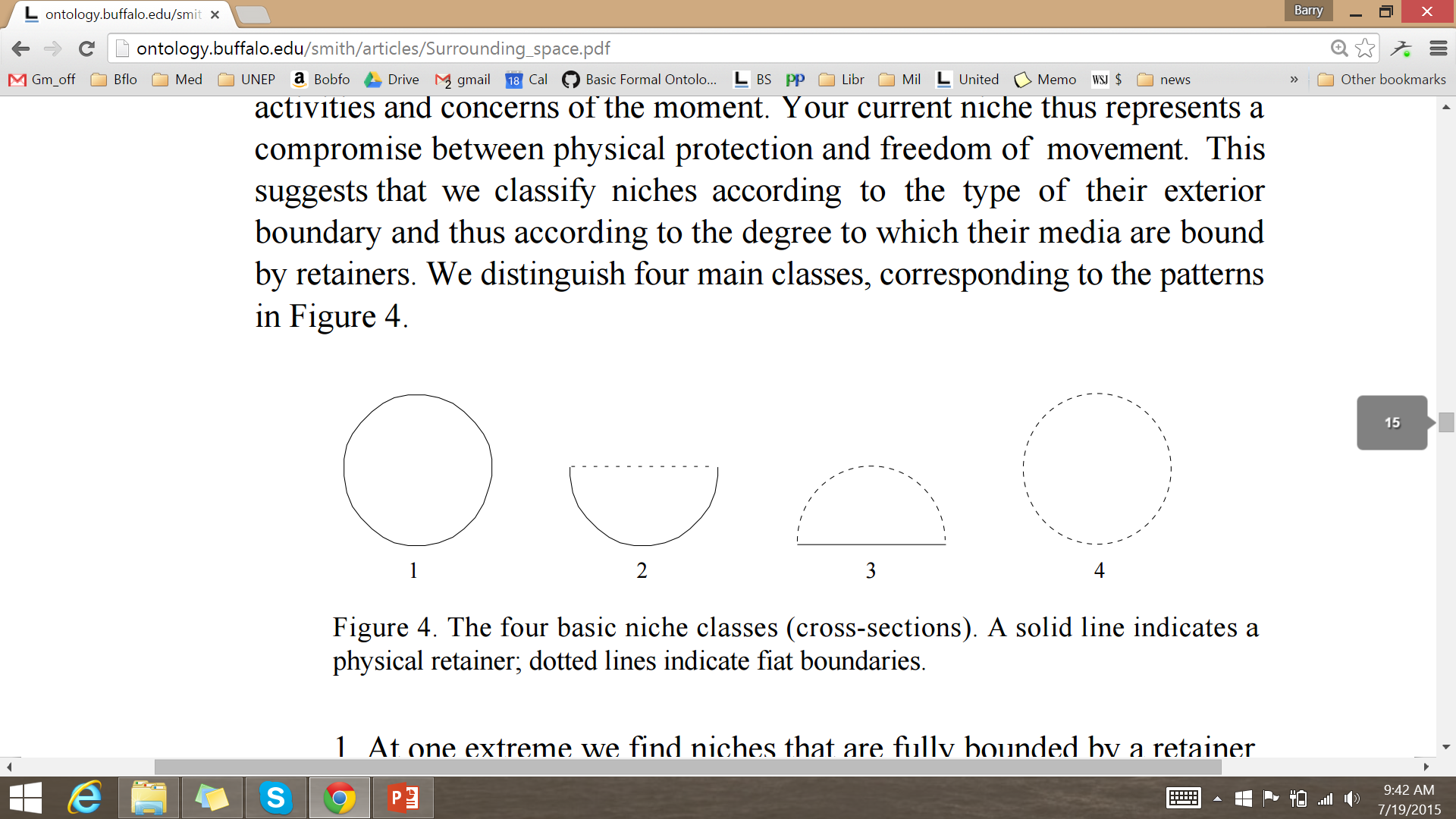 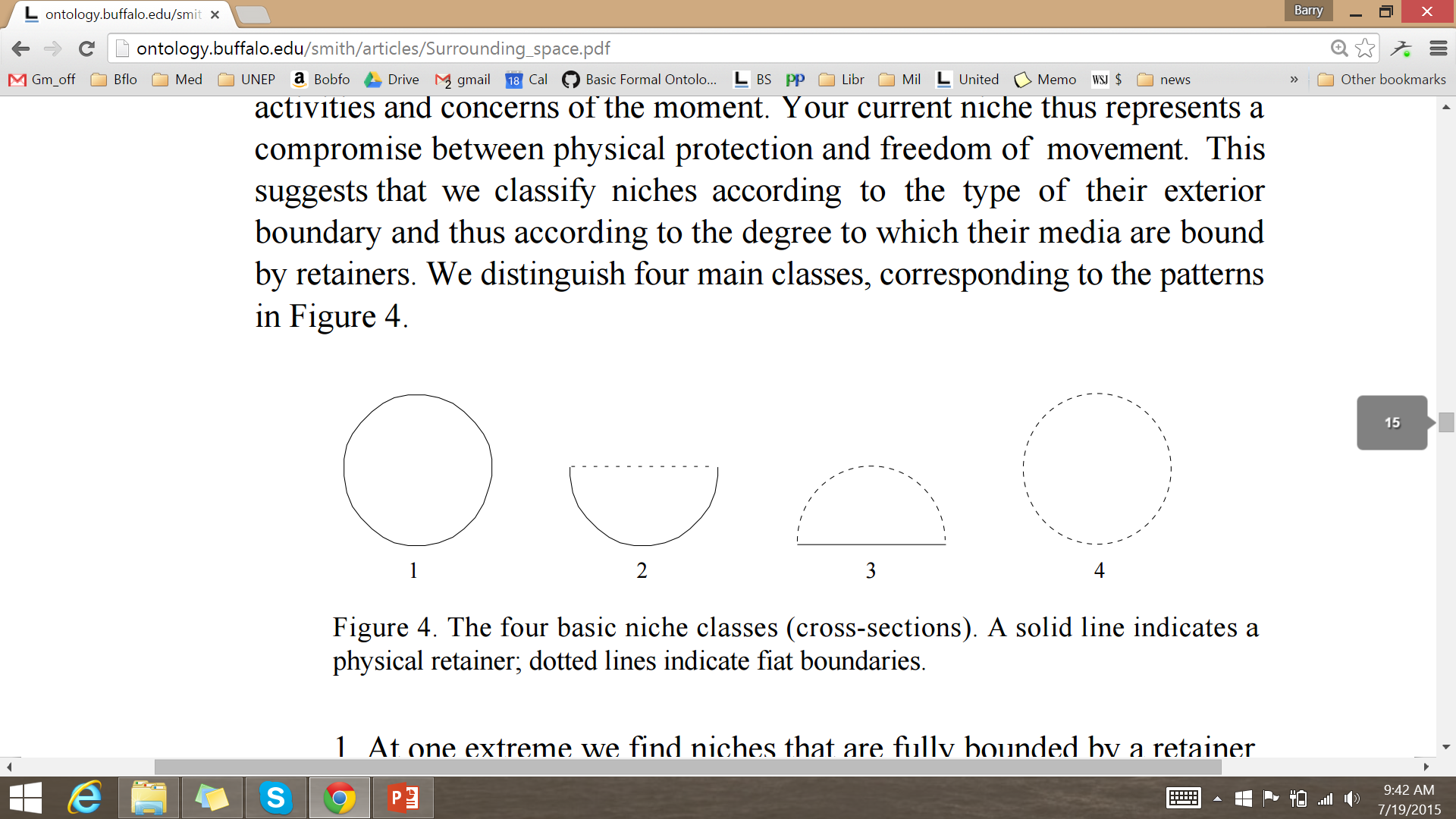 race car circa 1930
20
Mother is not a fetal container
Rather, the mother contains a fetal container, an interior niche, which offers high protection

	The mother is a protectrix
21
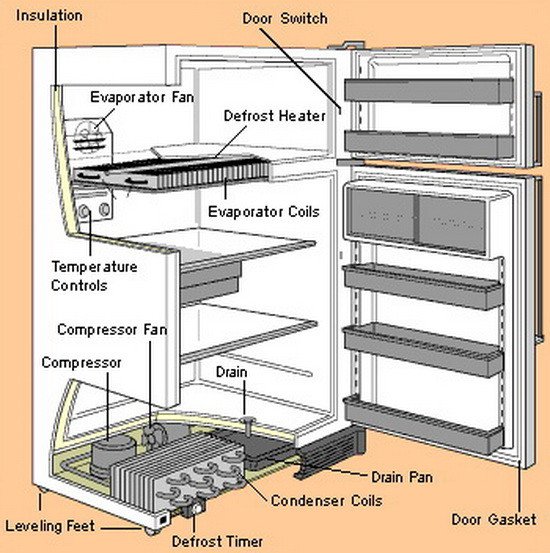 The fridge provides protection, 
and temperature control,
for the tub of yoghurt
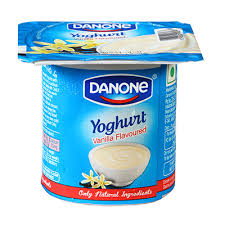 22
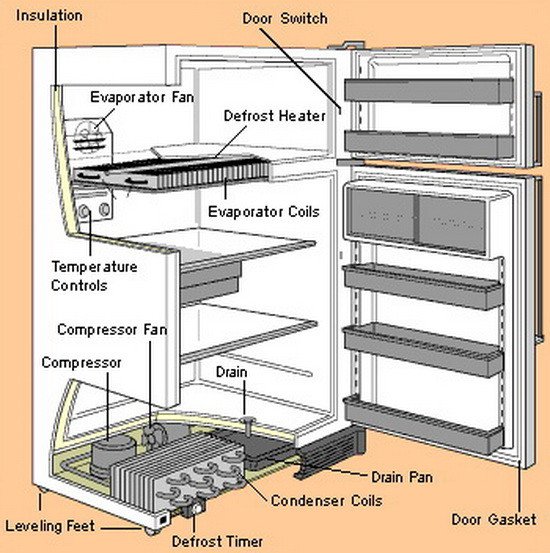 The fridge provides protection, 
a safe space
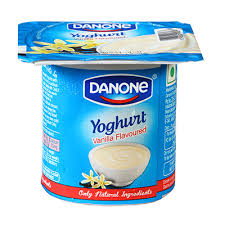 23
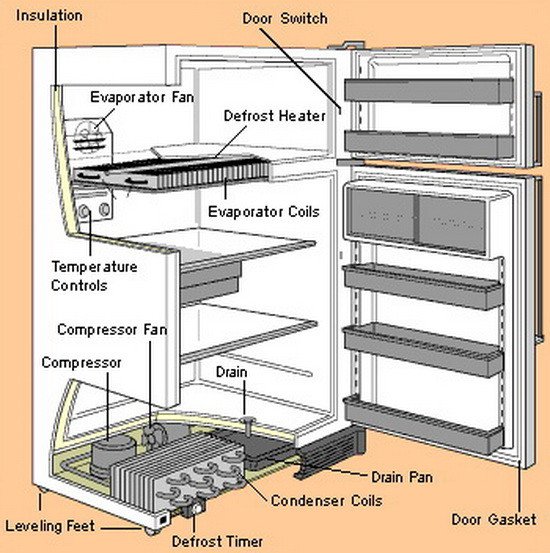 The fridge provides protection, 
a safe space, 
and temperature control for the tub of yoghurt
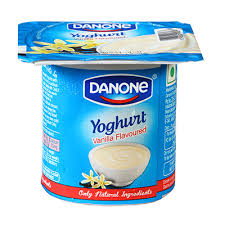 24
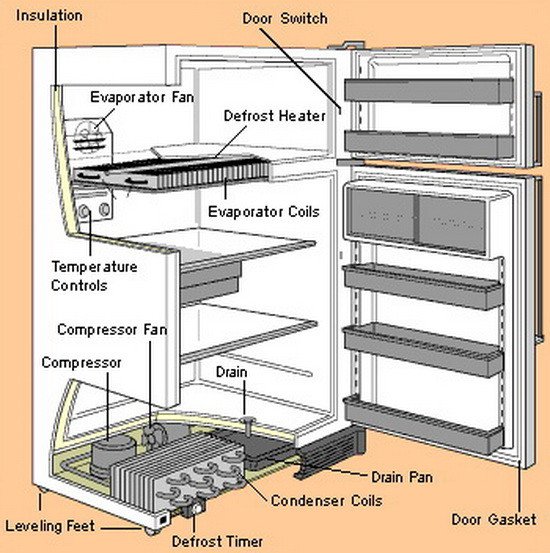 fridge does not provide food, oxygen … to the yoghurt
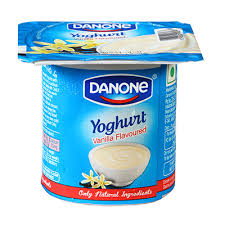 25
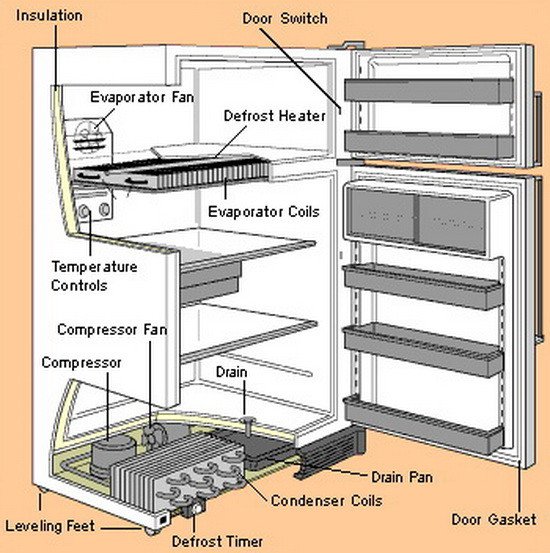 Intelligent design
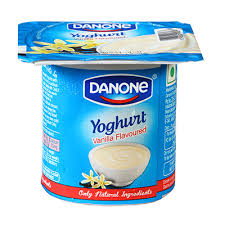 26
Mother is a food processing plant
27
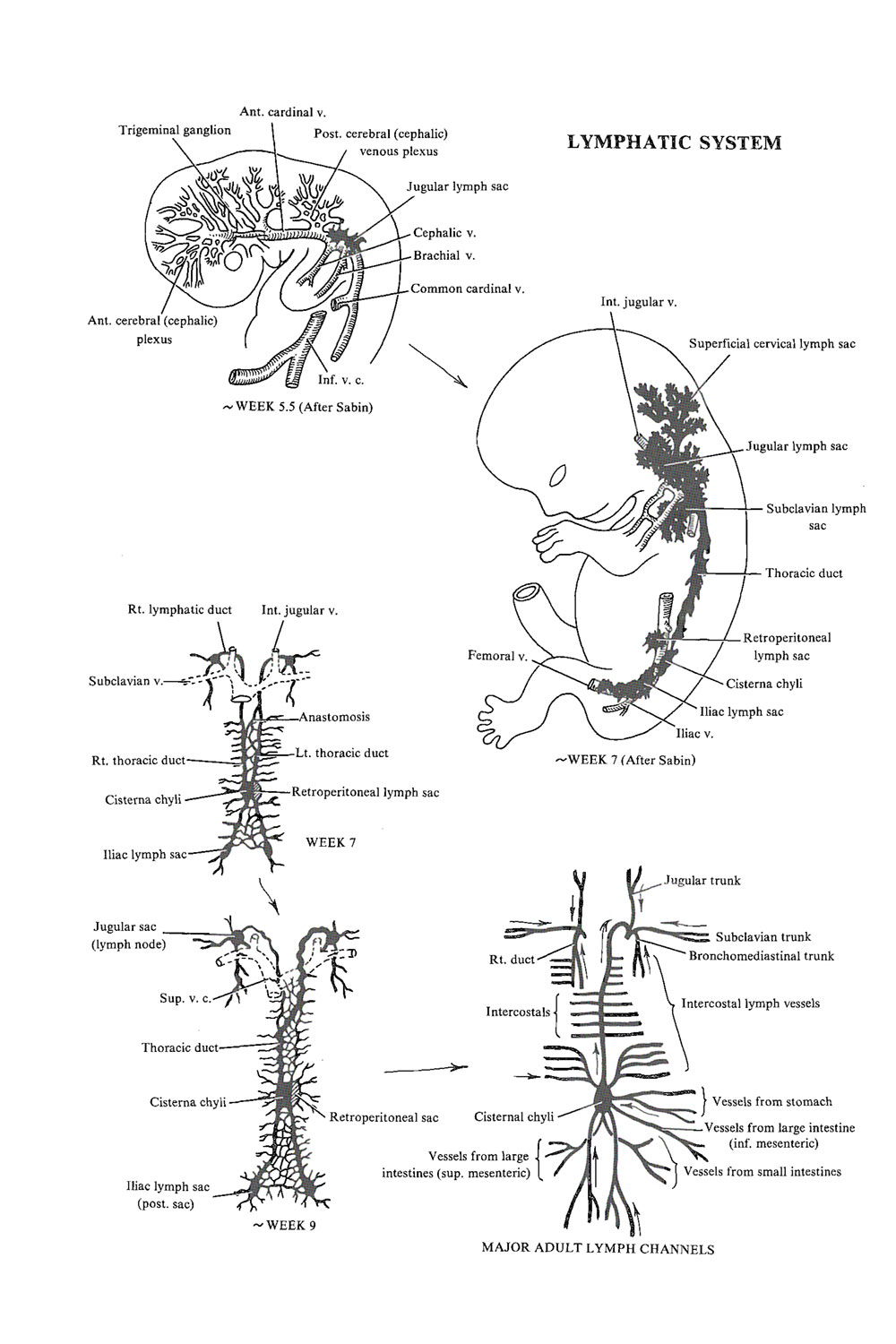 Week 5.5
Development of the lymphatic system
Week 7
28
Week 9
[Speaker Notes: https://discovery.lifemapsc.com/library/review-of-medical-embryology/chapter-128-development-of-the-lymphatic-system]
Mother is a container for a biosafety cabinet (green PICU)
The measure of biological species / civilizations:
the degree to which they provide protection / education for their young
29
[Speaker Notes: https://discovery.lifemapsc.com/library/review-of-medical-embryology/chapter-128-development-of-the-lymphatic-system]
home = regulated environment
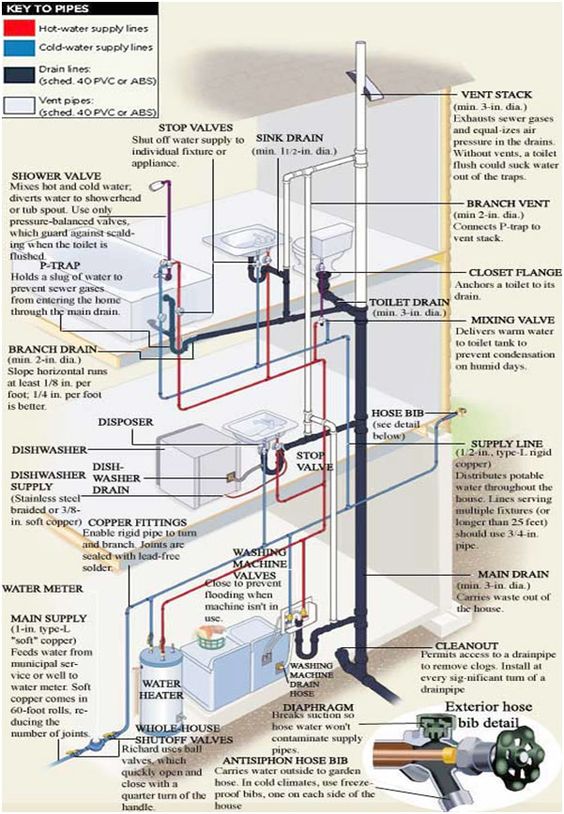 30
[Speaker Notes: https://www.pinterest.com/pin/301530137524295325/]
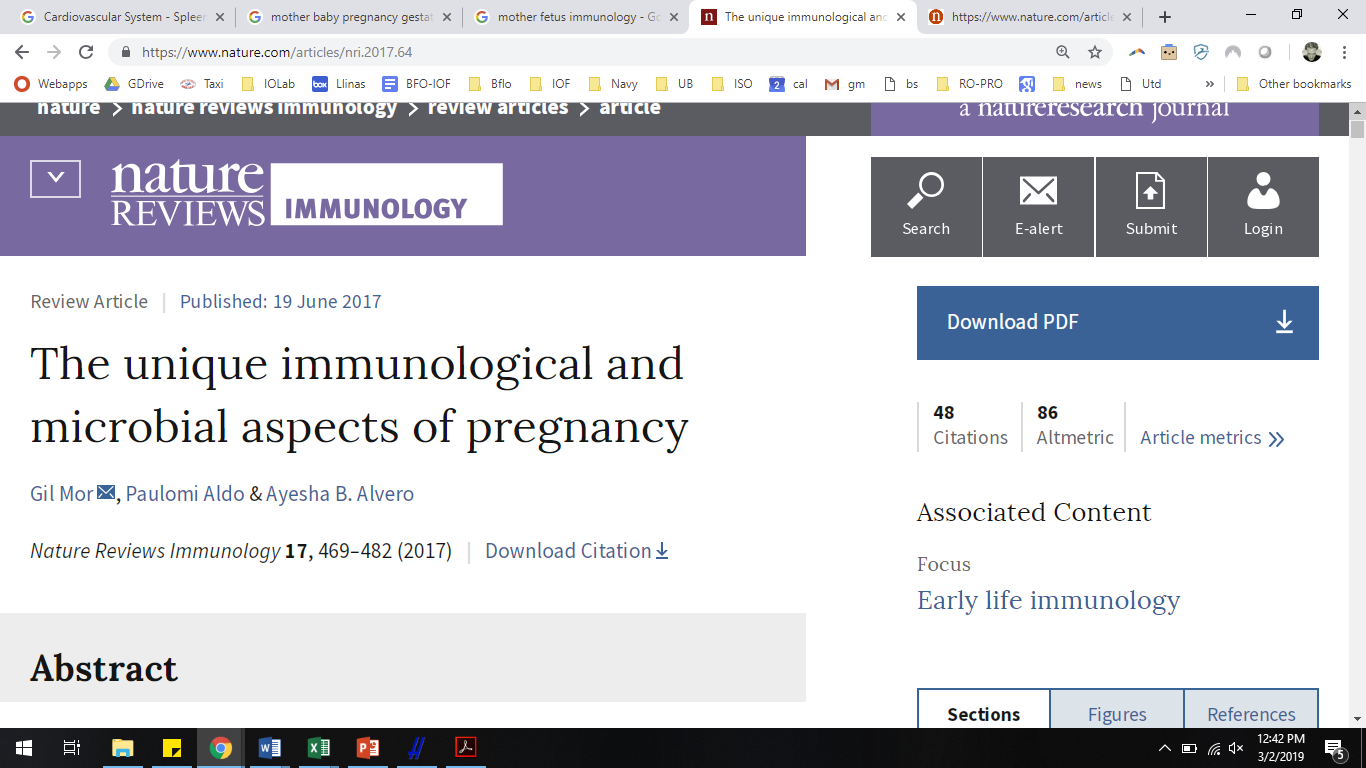 https://www.nature.com/articles/nri.2017.64.pdf
31
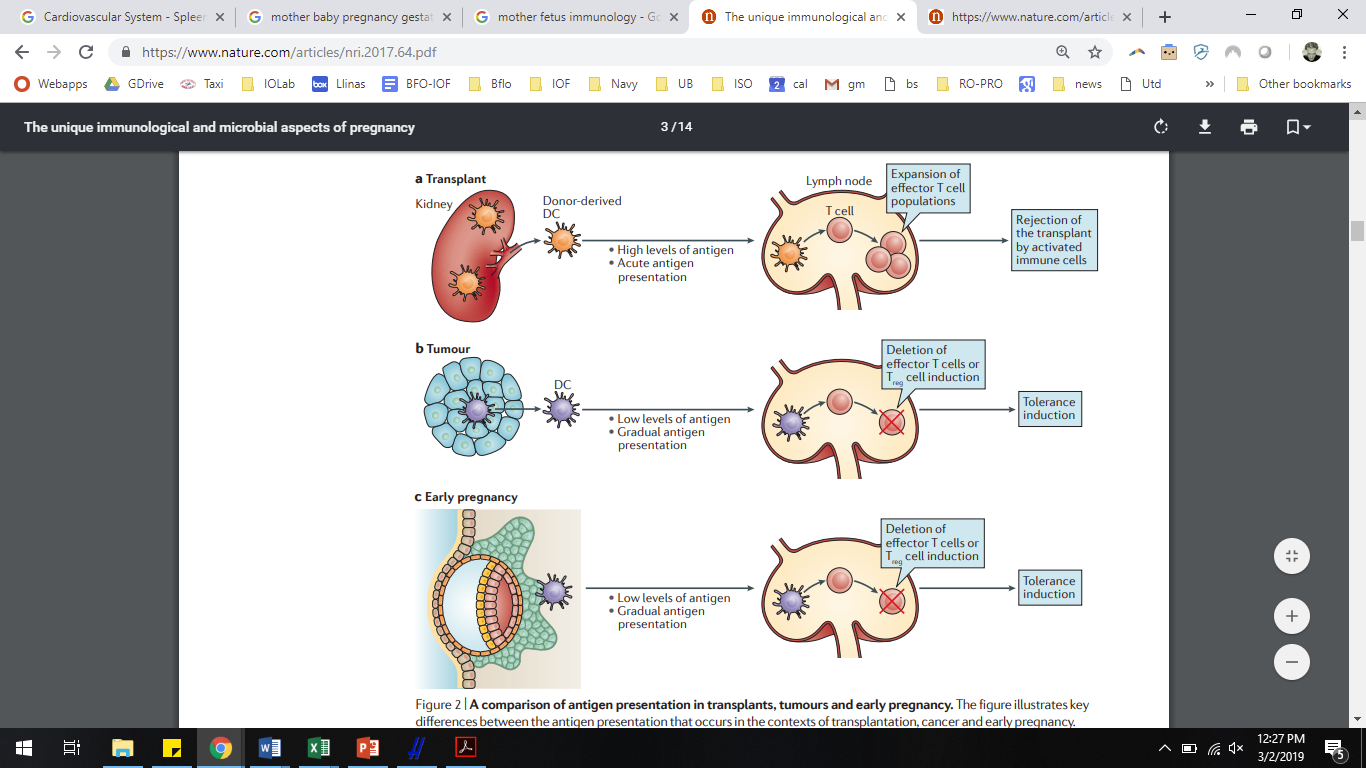 Transplant
Tumor
32
Early Pregnancy
[Speaker Notes: https://www.nature.com/articles/nri.2017.64.pdf]
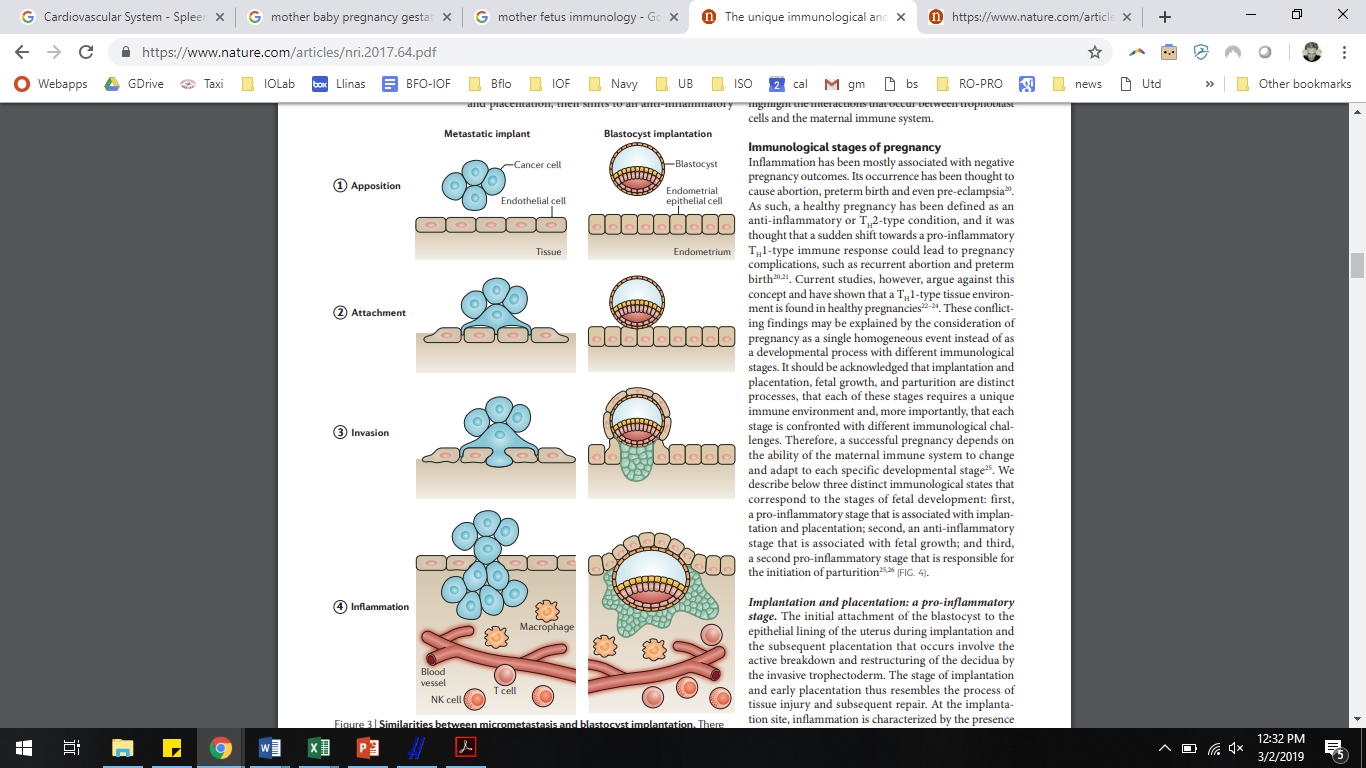 Cancer metastatic implantation 
	vs. 
	Blastocyst implantation
Apposition
Attachment
Invasion
Inflammation
33
[Speaker Notes: https://www.nature.com/articles/nri.2017.64.pdf]
3 immunological stages of pregnancy
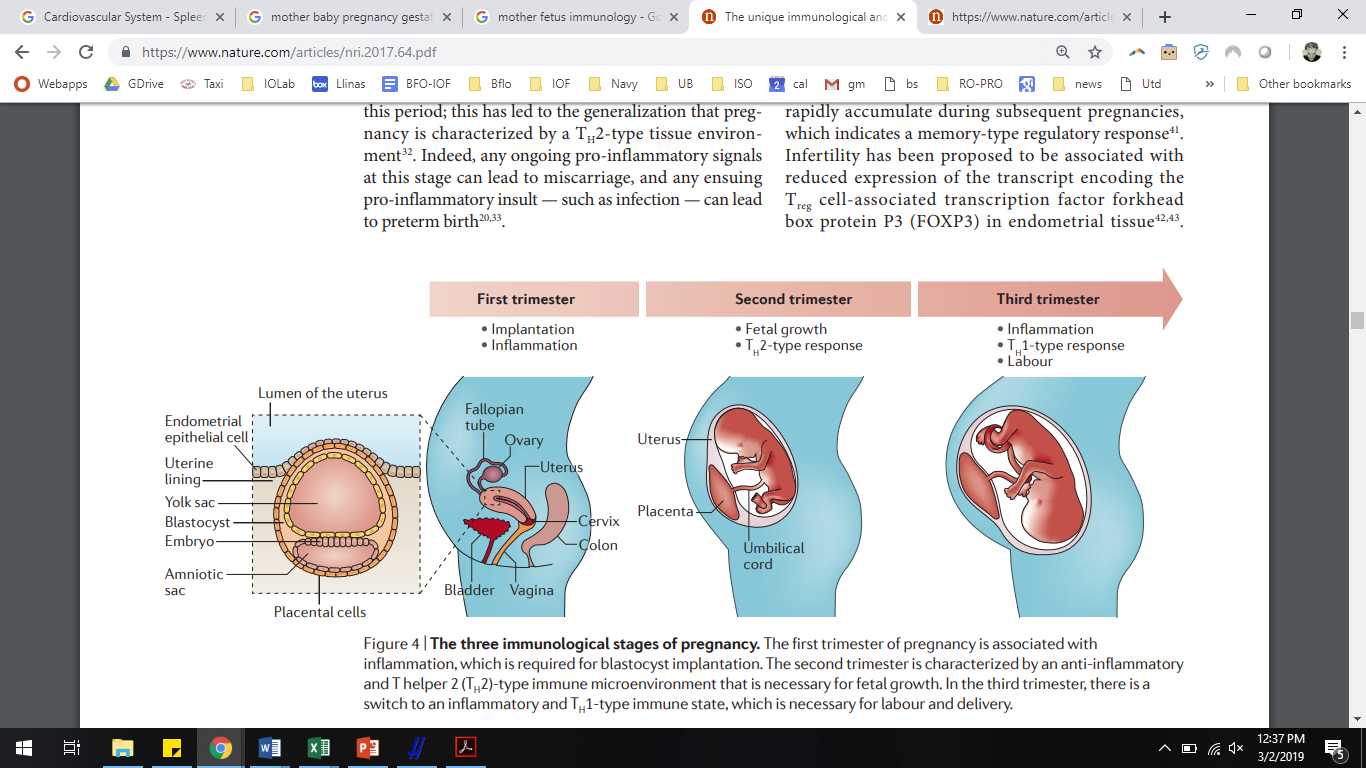 34
[Speaker Notes: https://www.nature.com/articles/nri.2017.64.pdf]
3 immunological stages of pregnancy
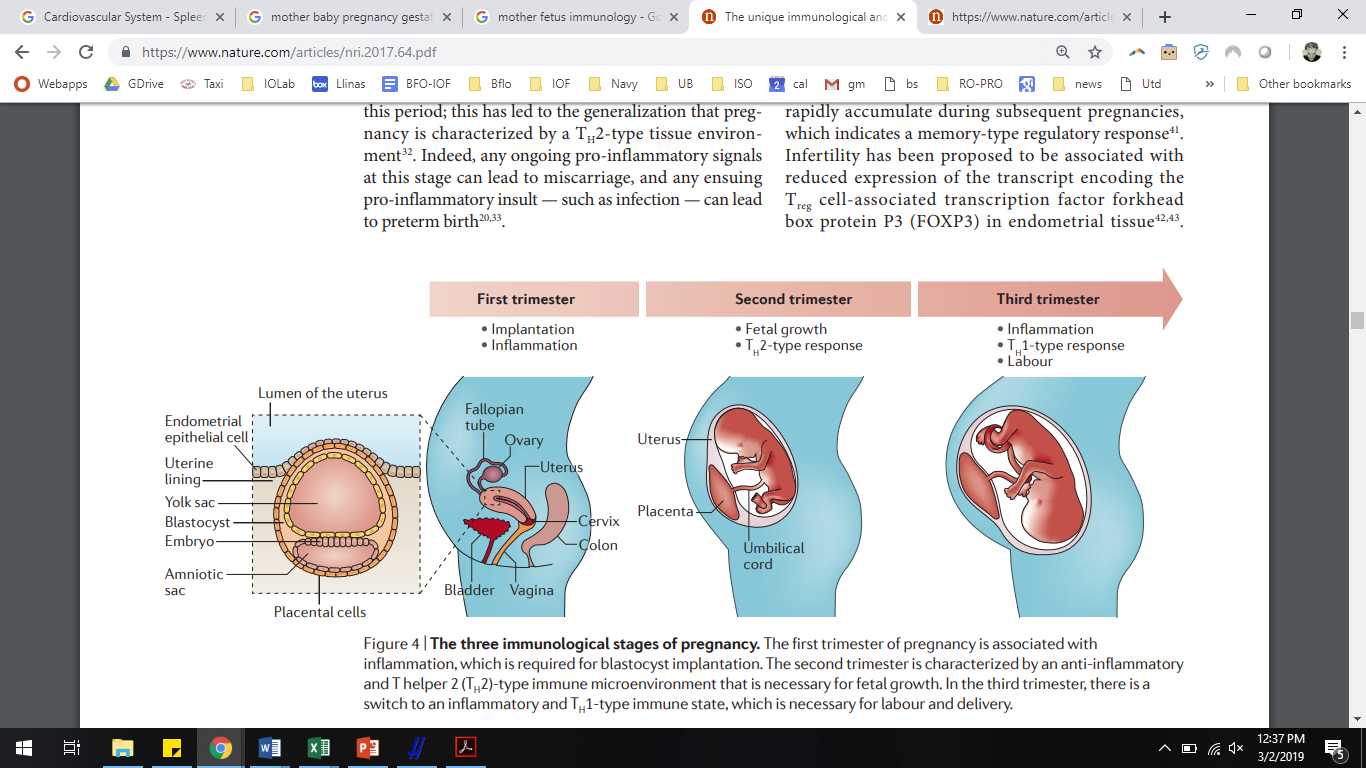 Inflammatory phase in third trimester = the fetus is preparing for escape from its niche 
There is no counterpart for this phenomenon in any other comparable phenomenon – neither for grafts nor for tumors
35
[Speaker Notes: https://www.nature.com/articles/nri.2017.64.pdf]
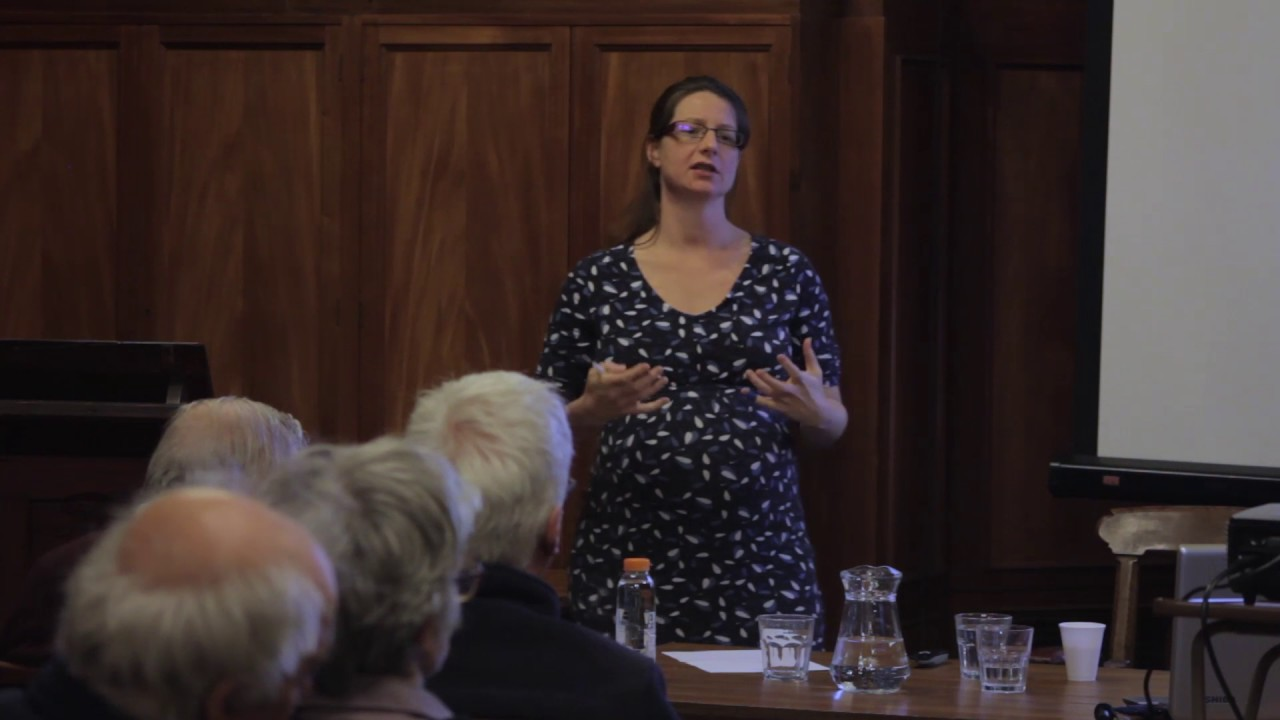 Elselijn Kingma
36
[Speaker Notes: https://www.youtube.com/watch?v=COZEansw_Ts]
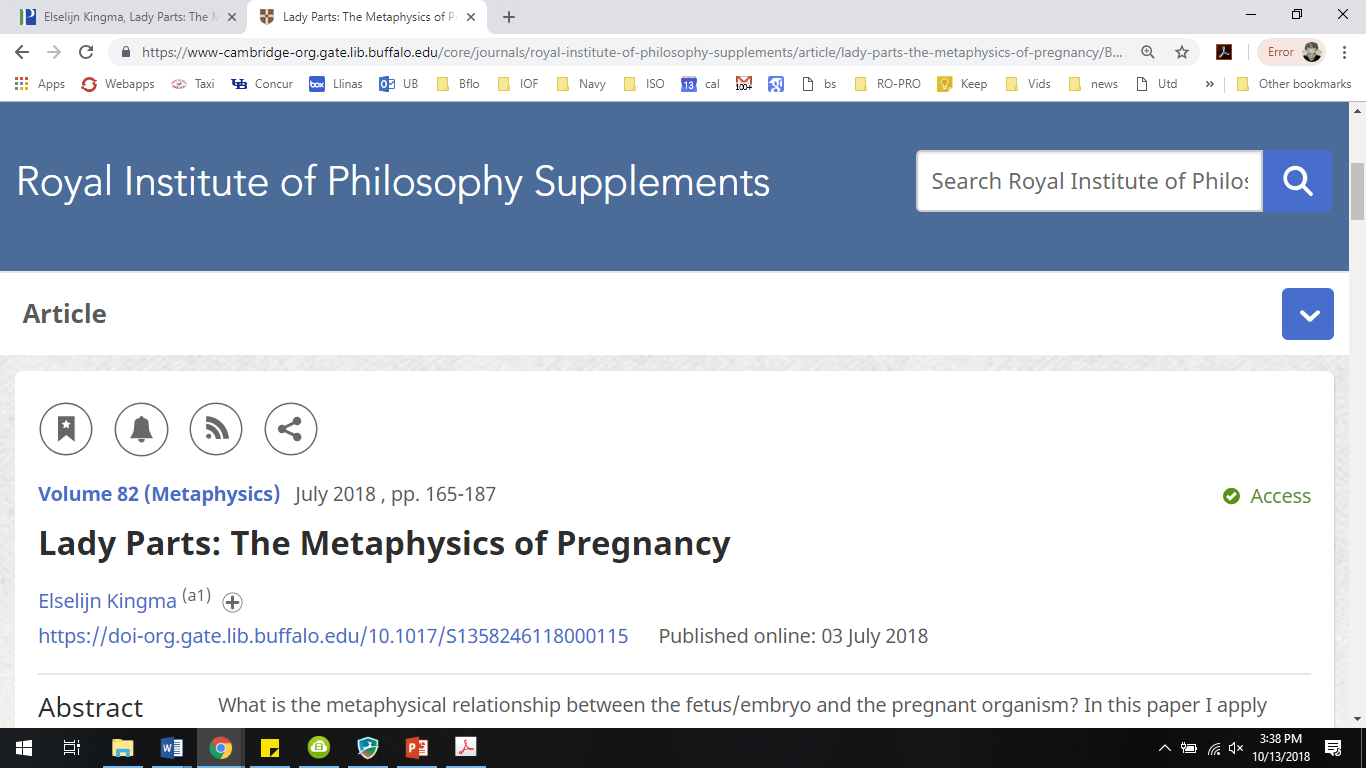 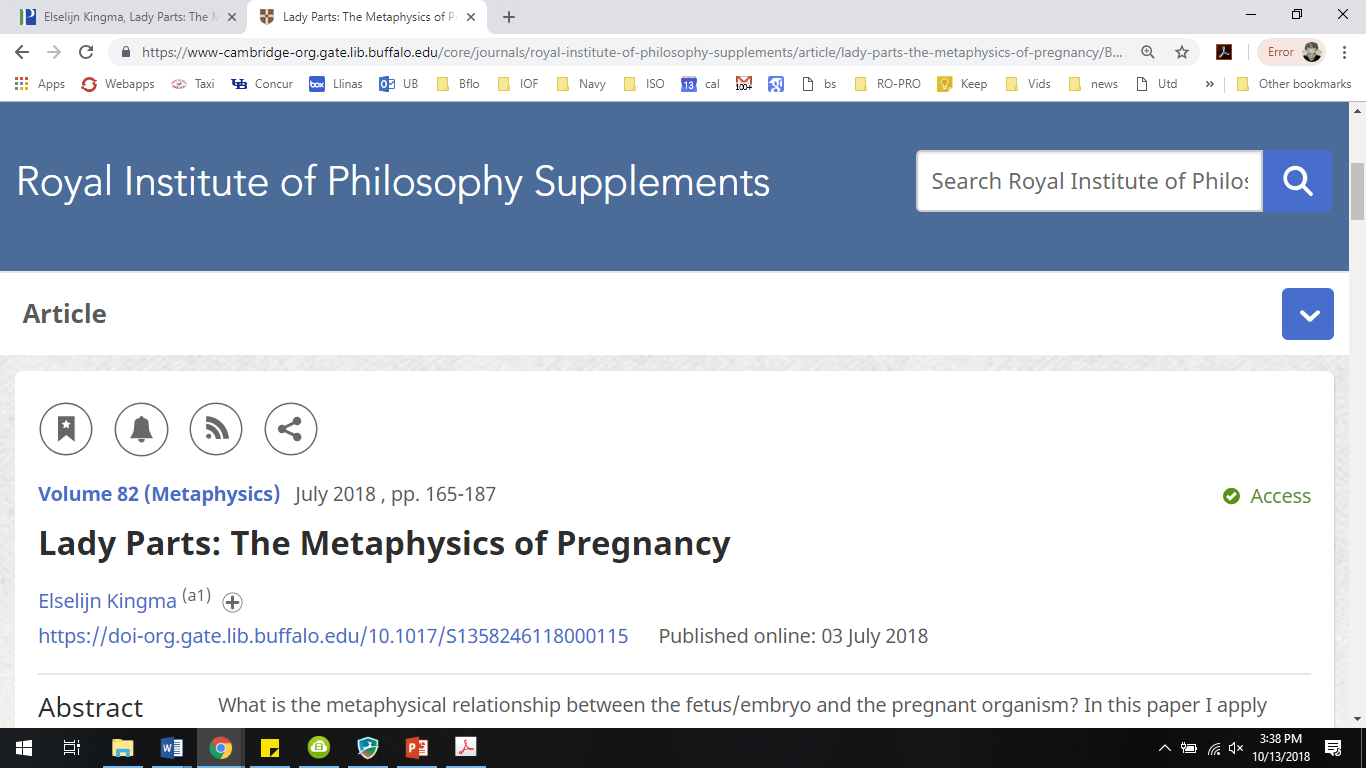 In this paper I argue that … fetuses/embryos are Lady-Parts: part of the maternal organism from implantation up until birth.
37
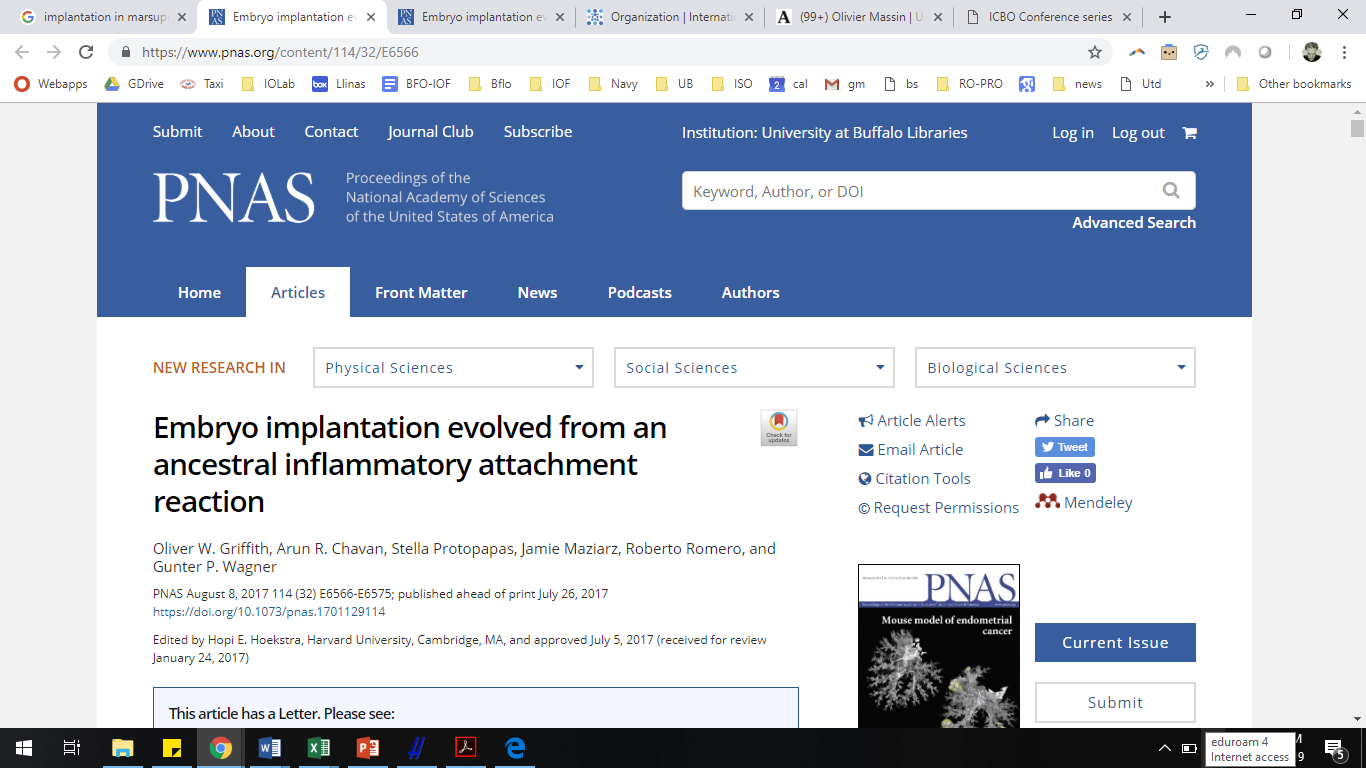 38
[Speaker Notes: https://www.pnas.org/content/114/32/E6566]
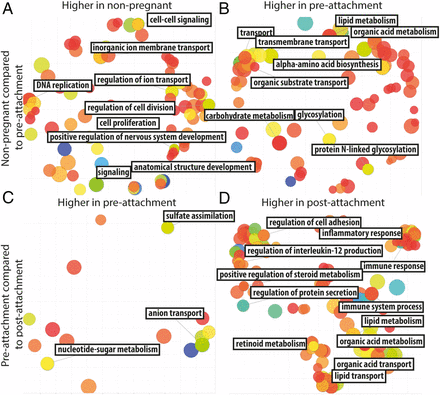 Semantic clustering of significantly overrepresented GO terms in differentially expressed genes
Semantic clustering of significantly overrepresented Gene Ontology terms in differentially expressed genes
39
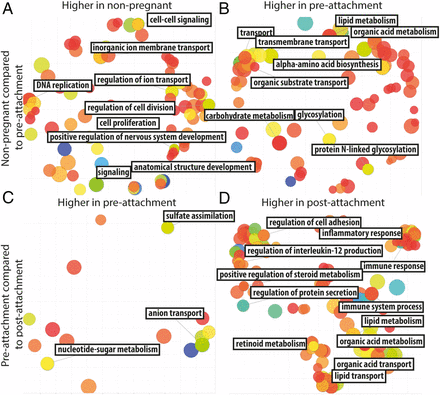 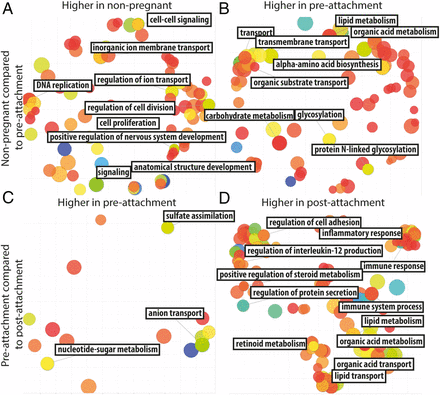 Semantic clustering of significantly overrepresented GO terms in differentially expressed genes
40
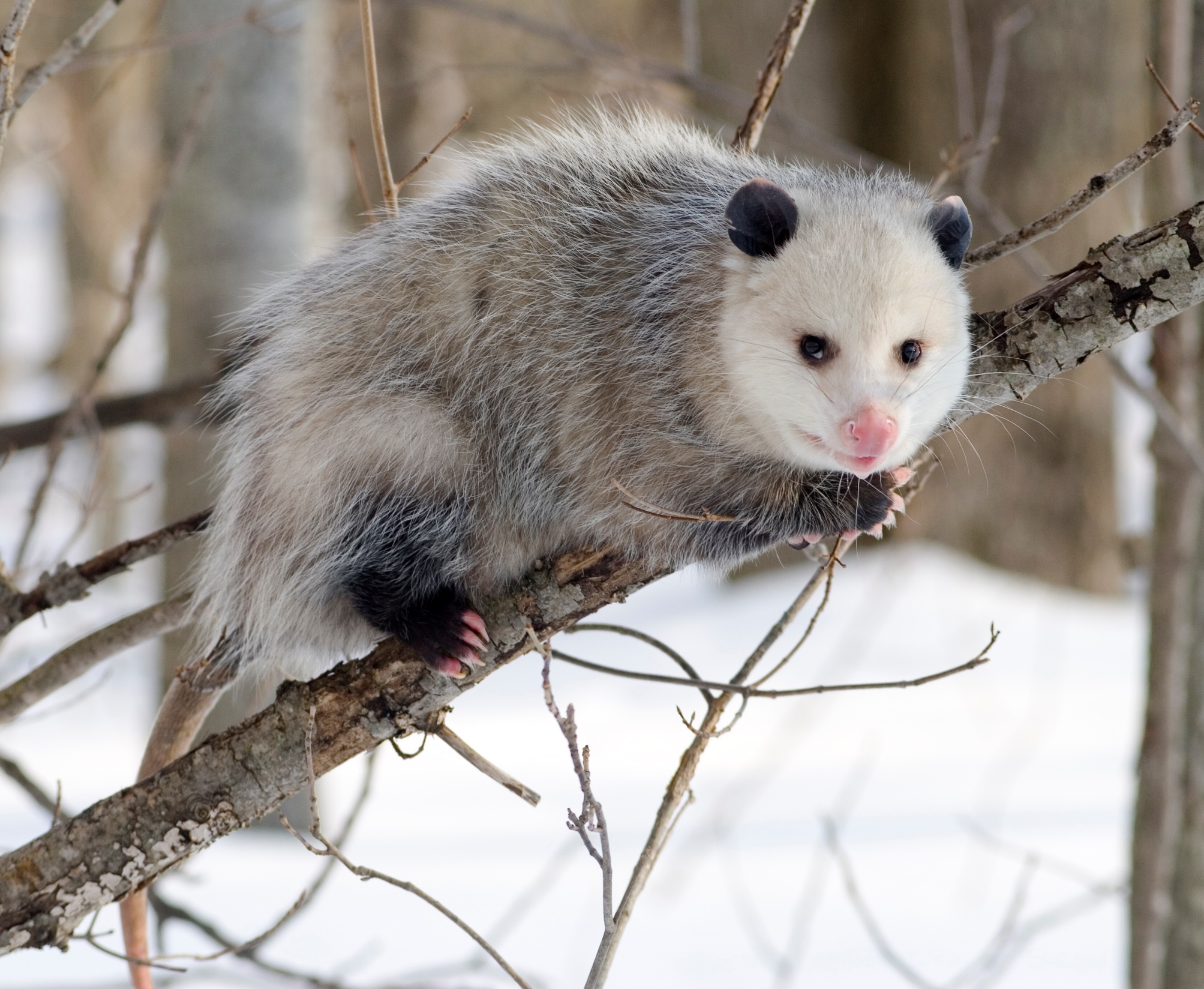 41
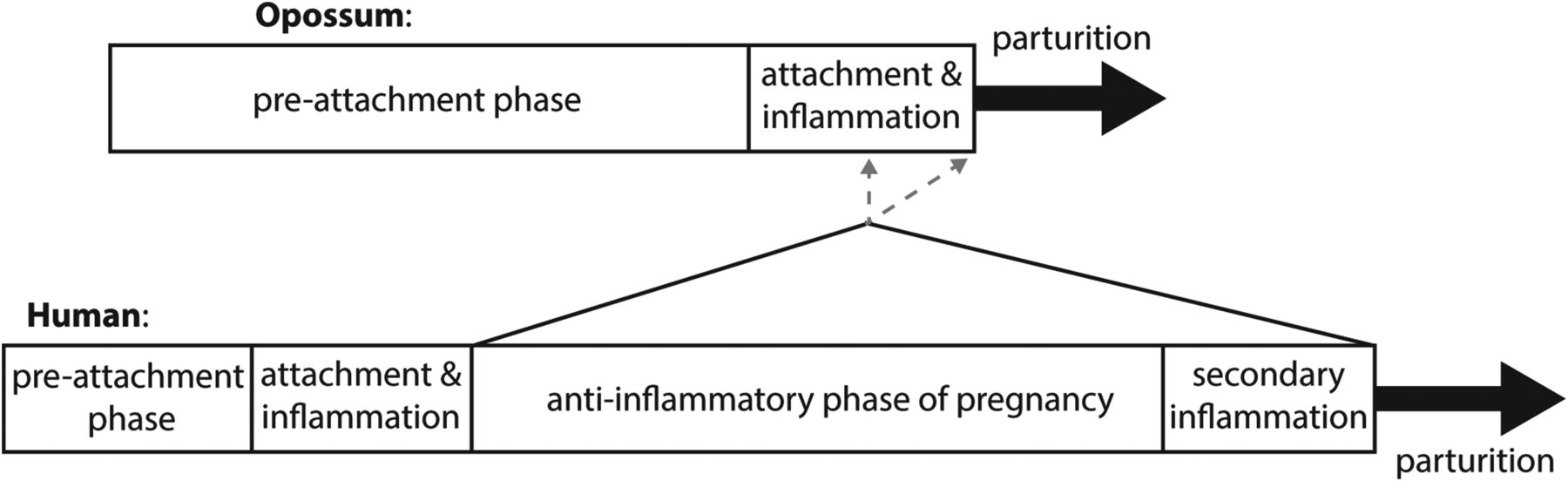 42
[Speaker Notes: https://www.pnas.org/content/114/32/E6566]
Wallaby
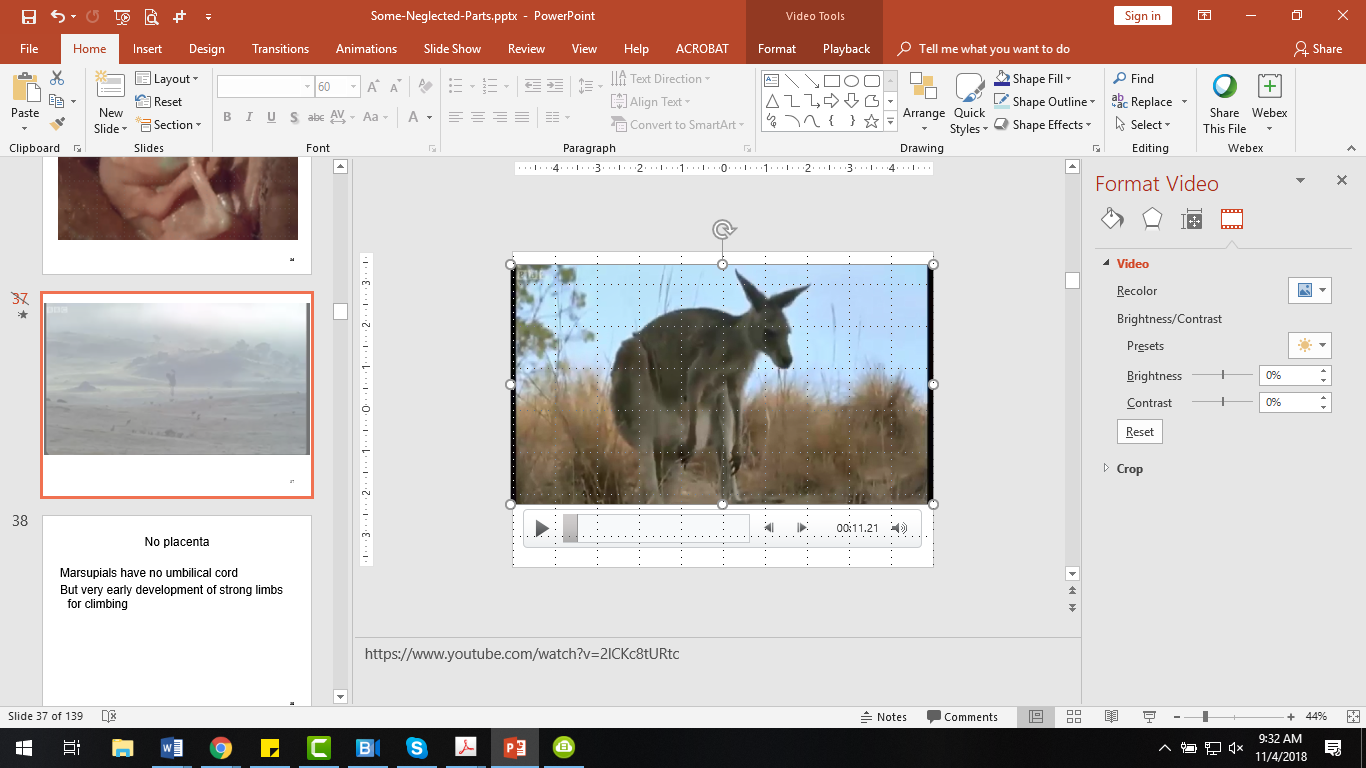 43
44
[Speaker Notes: https://www.youtube.com/watch?v=2lCKc8tURtc]
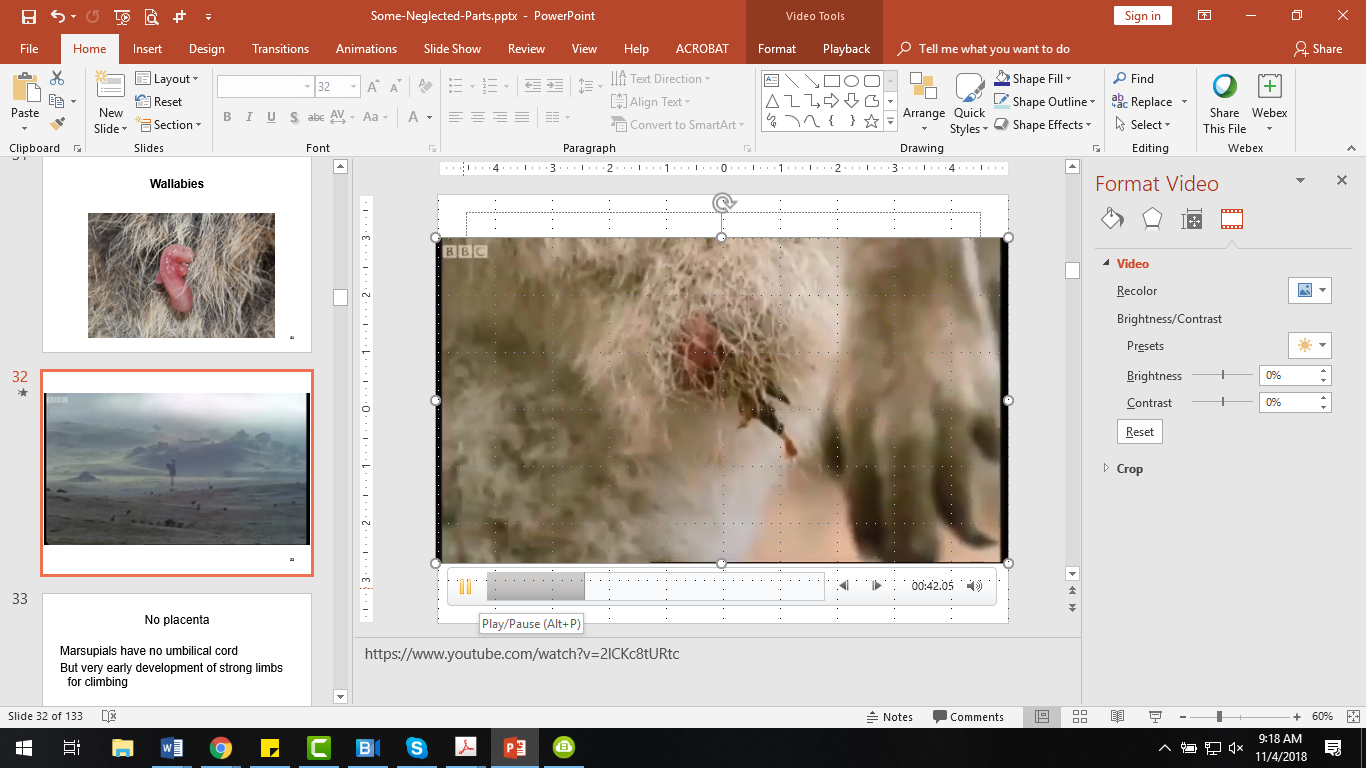 45
[Speaker Notes: https://www.youtube.com/watch?v=2lCKc8tURtc]
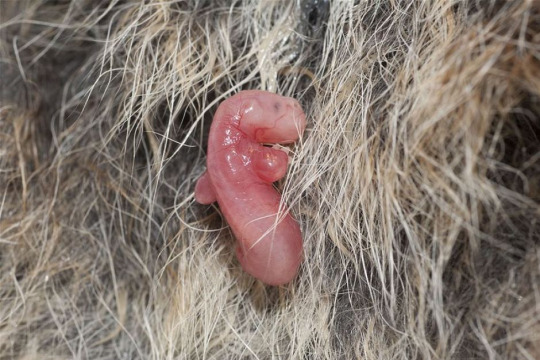 46
[Speaker Notes: http://candidscience.tumblr.com/post/65002140685/marsupials-the-pouch-life-marsupial-pregnancies, http://www.sciencedaily.com/releases/2013/03/130315202701.htm]
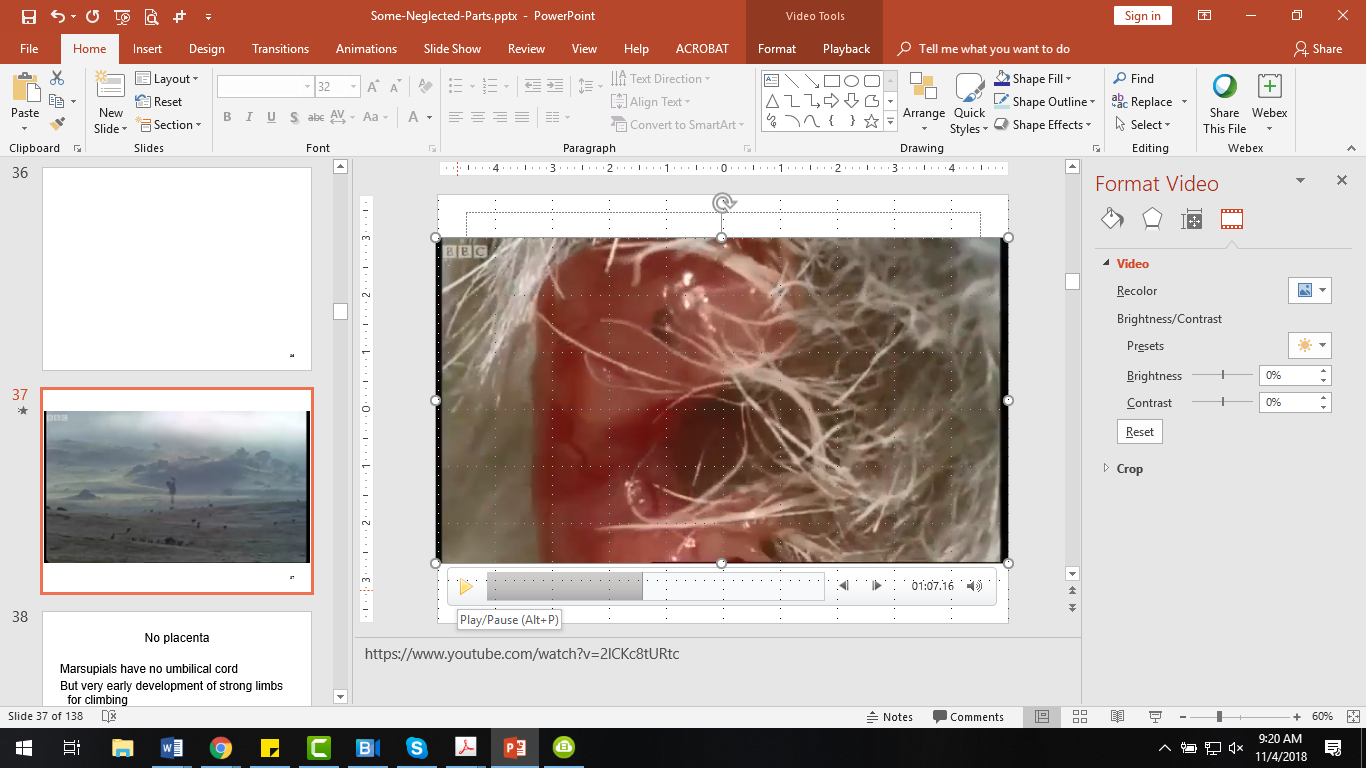 47
48
[Speaker Notes: https://www.youtube.com/watch?v=2lCKc8tURtc]
49
[Speaker Notes: https://www.youtube.com/watch?v=2lCKc8tURtc]
Elselijn’s view would work only for placental mammals
Marsupials have no umbilical cord
But very early development of strong limbs for climbing
50
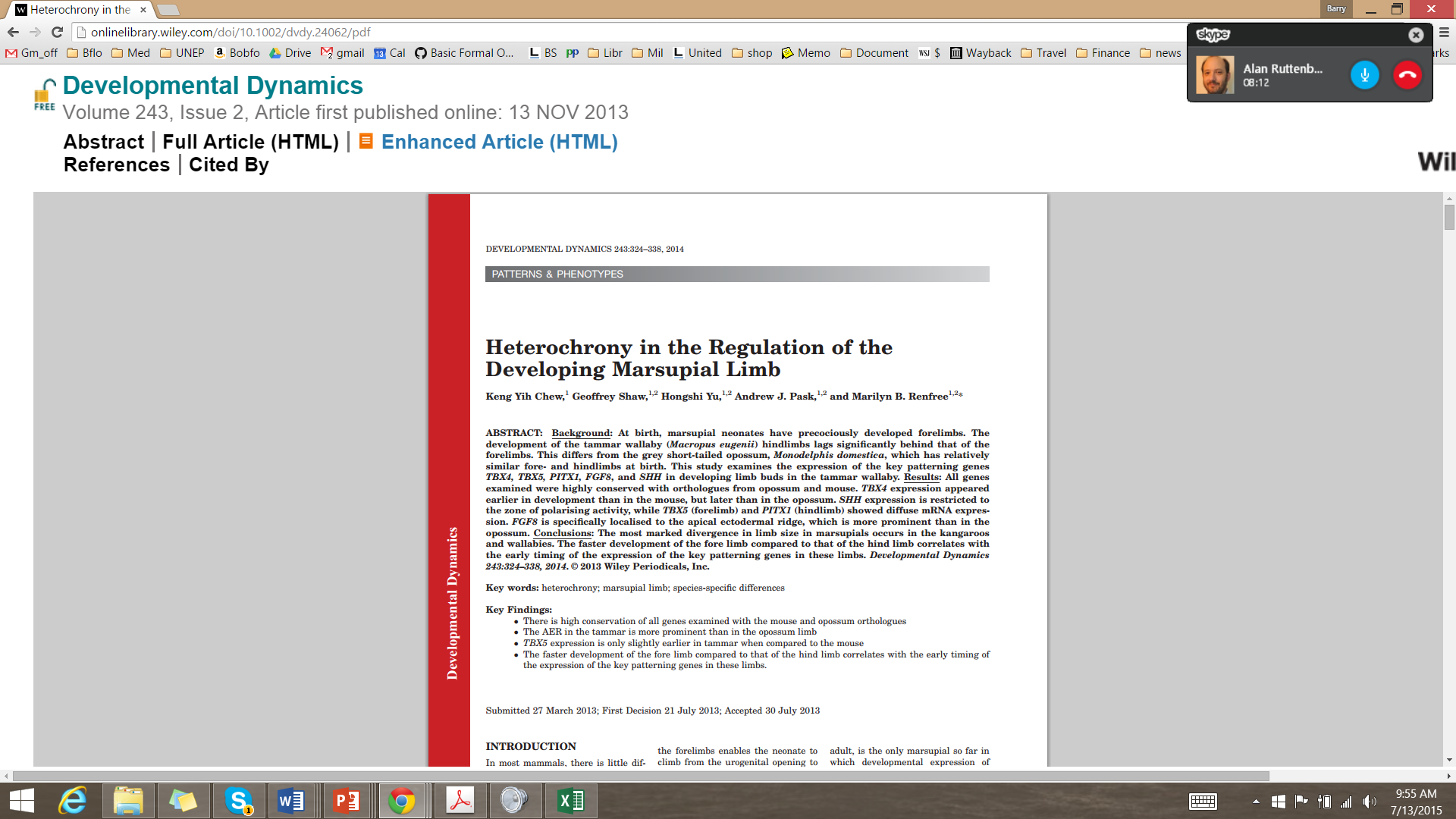 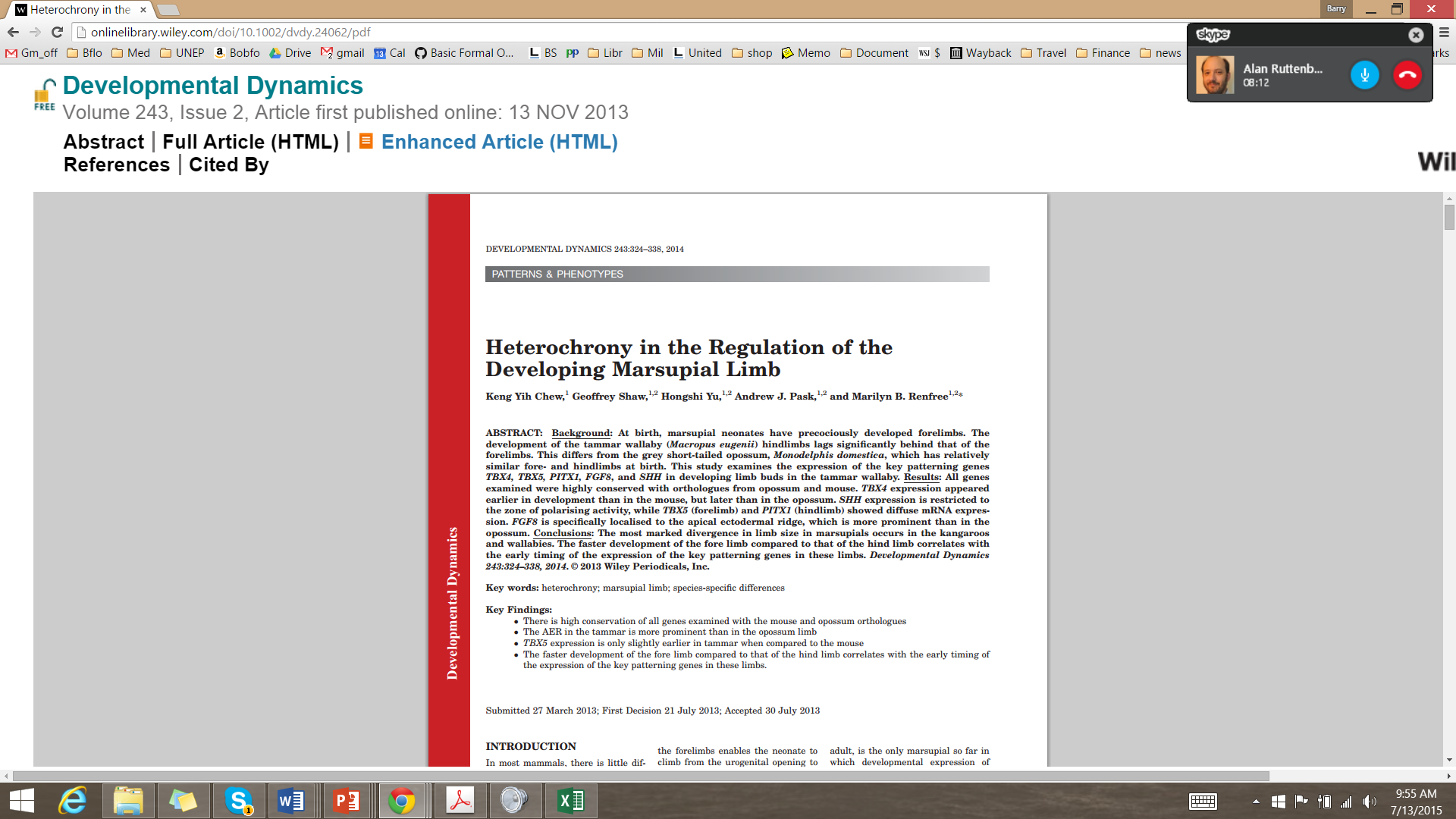 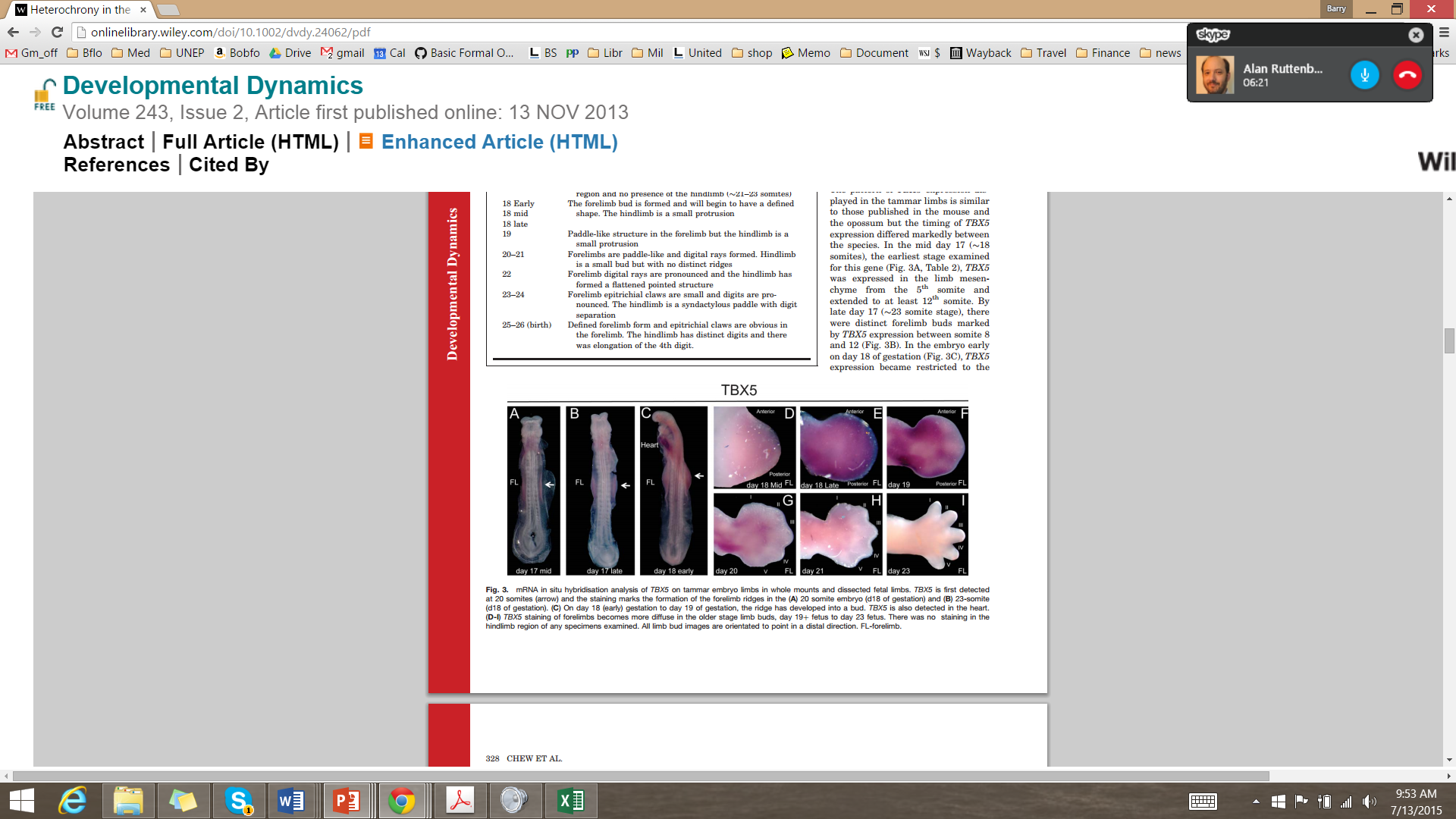 51
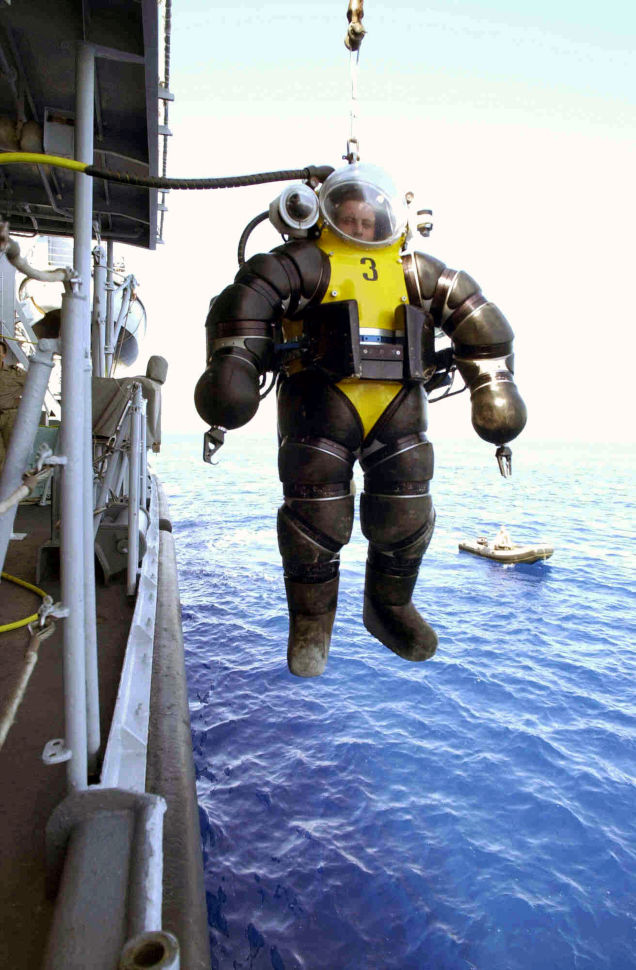 52
[Speaker Notes: http://gizmodo.com/the-evolution-of-the-atmospheric-diving-suit-1537111854]
Elselijn:
the sum of foster, placenta and umbilical cord “grows directly into (or out of) the uterine wall, just as a tail grows out of the cat”
 
(“Pregnant Mereology”, 2016)
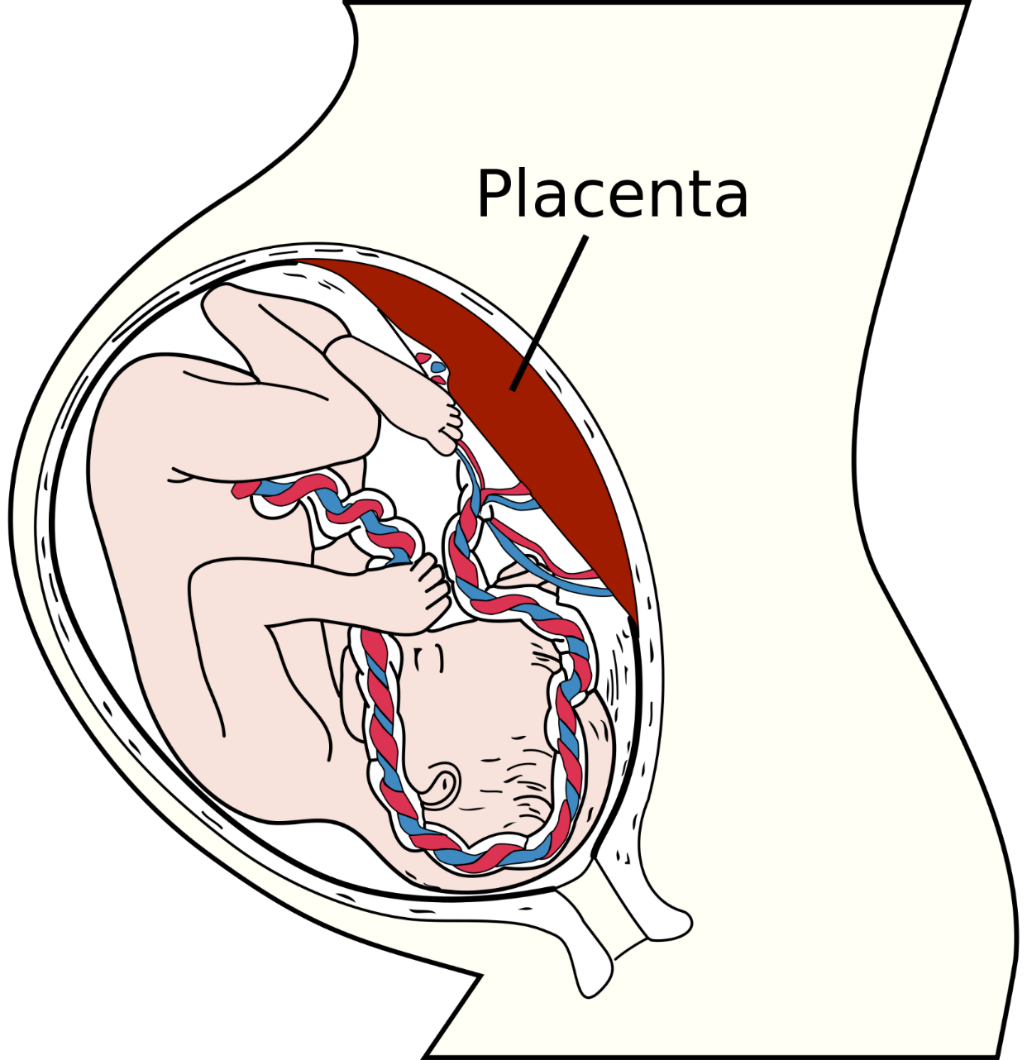 53
Elselijn’s view
we are parts of our mother post-implantation and pre-birth, because we are connected to our mother (as any other organ is connected to its host) via the umbilical cord 

Marsupials have no umbilical cord
54
Three kinds of mammals – three kinds of protection
placental (wall of amniotic cavity)
marsupial (pouch)
merotremes (egg)
55
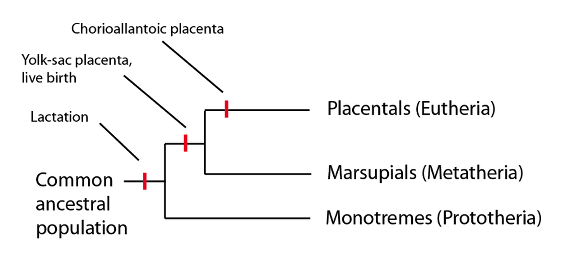 56
[Speaker Notes: http://www.life.umd.edu/classroom/bsci338m/Lectures/Monotremes.html. See also: https://embryology.med.unsw.edu.au/embryology/index.php/File:Emergence_of_traits_along_the_mammalian_lineage.jpg]
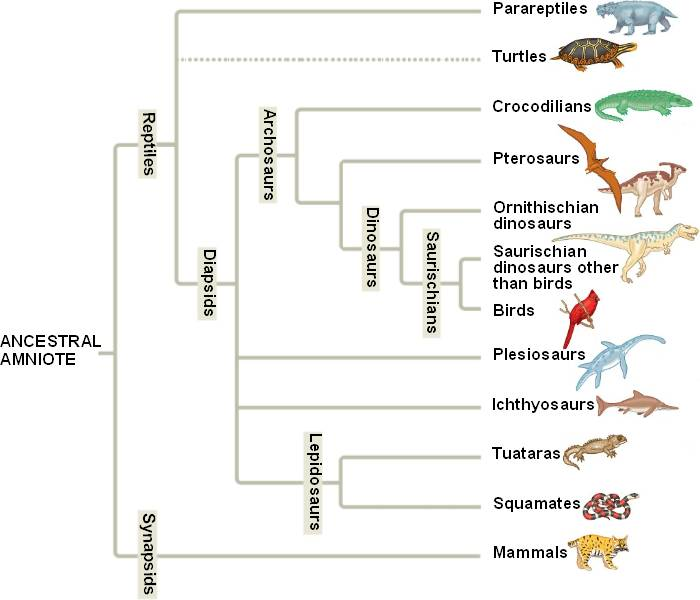 Amniotes
57
[Speaker Notes: http://bio1151.nicerweb.com/Locked/media/ch34/amniotes.html]
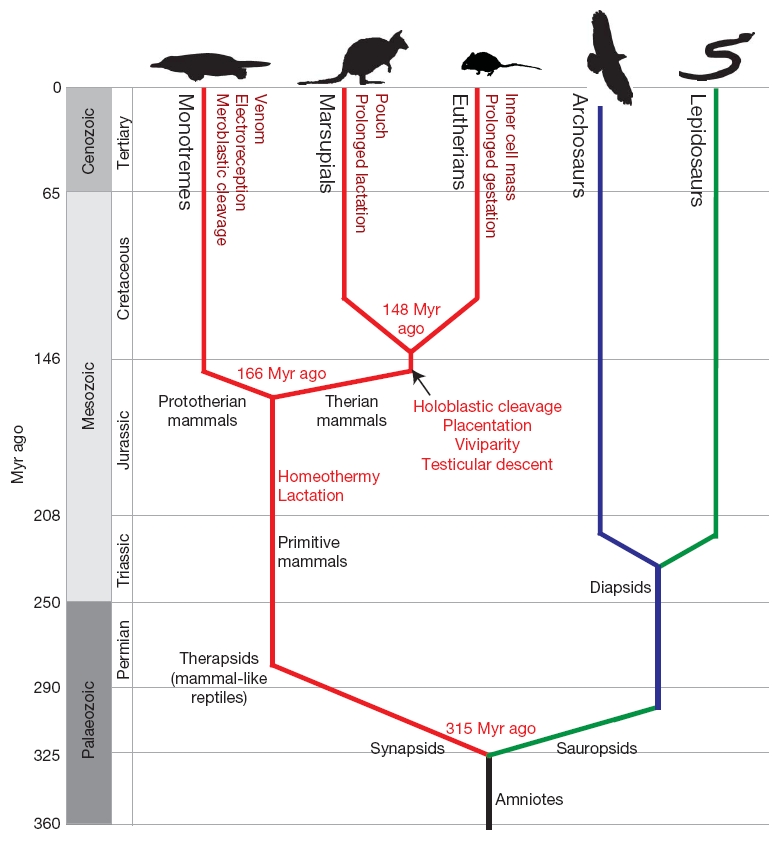 58
[Speaker Notes: https://www.nature.com/scitable/topicpage/interpreting-shared-characteristics-the-platypus-genome-44568]
Amniotes
Amniotes = lay their eggs on land or retain the fertilized egg within the mother
59
yolk
60
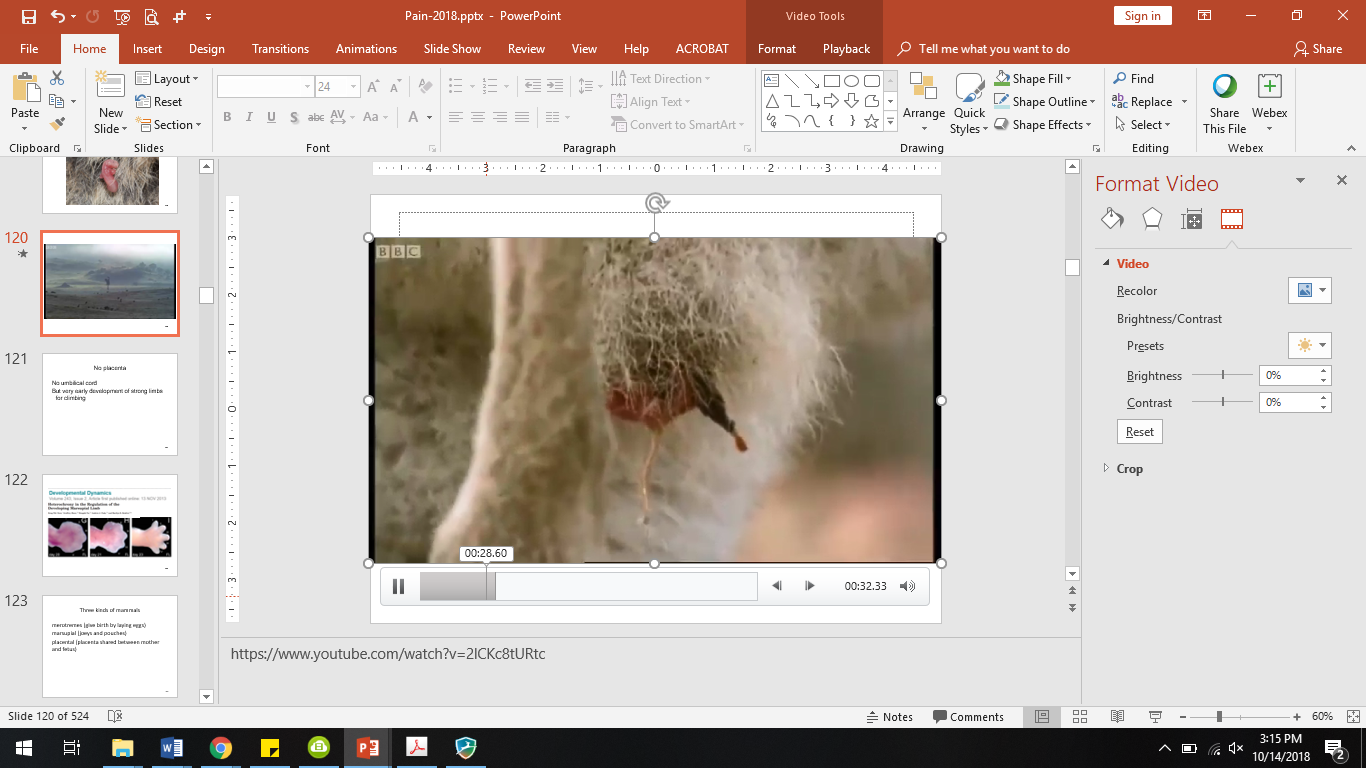 61
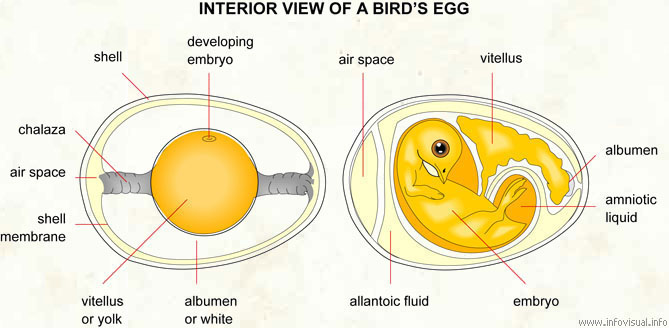 62
[Speaker Notes: https://infovisual.info/en/biology-animal/egg]
Reptile egg
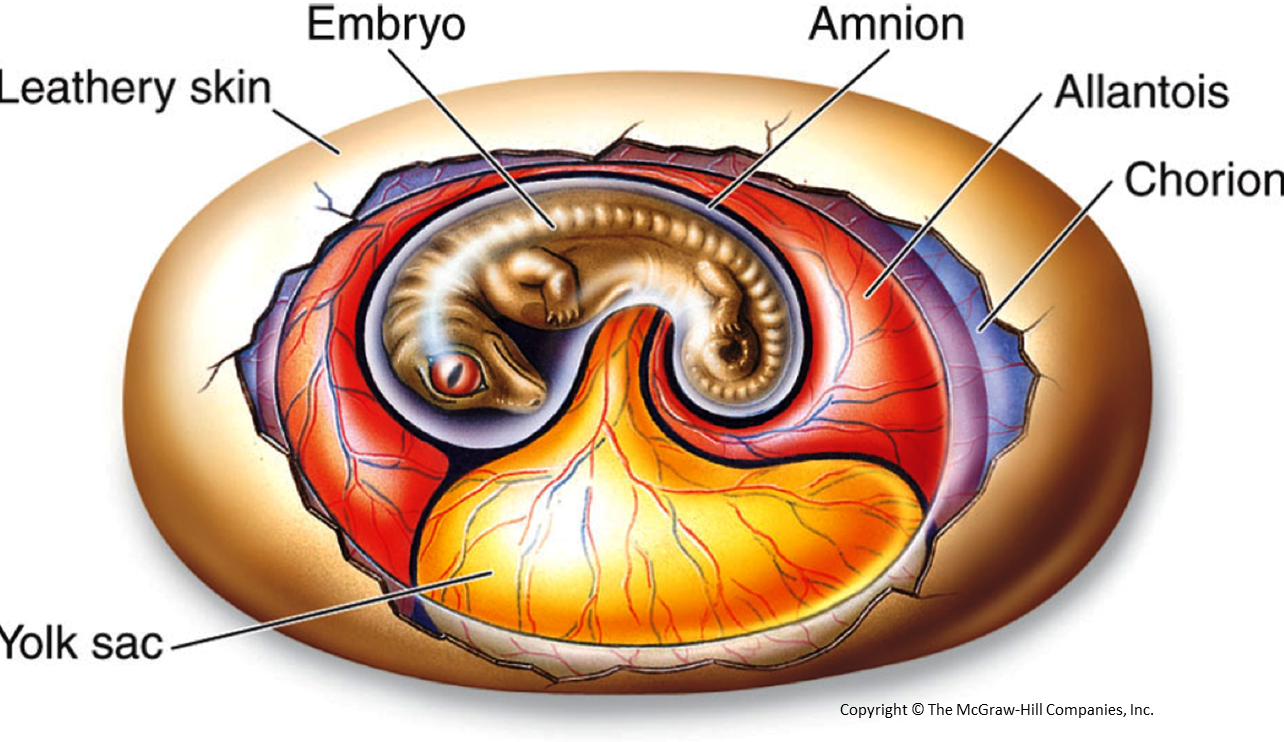 63
[Speaker Notes: http://borbl426-526.blogspot.com/2014/01/lab-1-general-anatomy-of-reptiles.html]
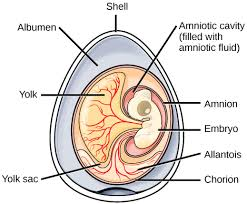 crocodile egg
64
[Speaker Notes: https://www.boundless.com/biology/textbooks/boundless-biology-textbook/vertebrates-29/reptiles-174/characteristics-of-amniotes-670-11892/]
Reptile and bird             Placental mammal
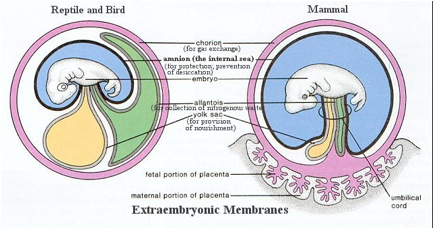 65
[Speaker Notes: http://sunny.moorparkcollege.edu/~econnolly/F11development.htm]
Containment = protection
For all mammals (and for all reptile and all birds) the pregnancy process is ontologically the same. In each case there is a capsule involved 
to keep the foster separate from, but close to, the mother, and
to ensure for the foster an appropriate avenue of (appropriately timed) escape.
This capsule may be:
	A. an egg
	B. a pouch
	C. a multi-layered structure, the outer layer of which involves a unique fetal organ called the placenta.
66
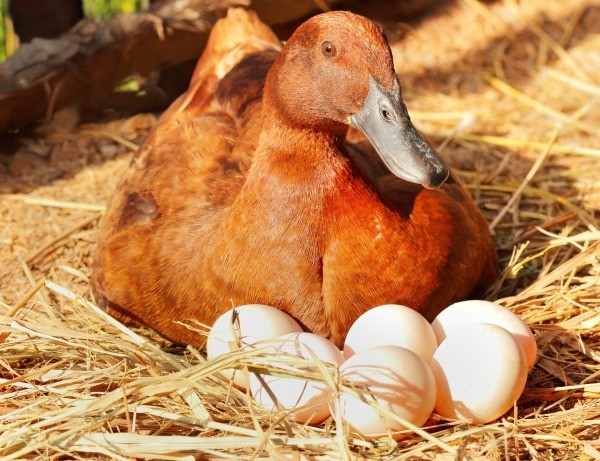 chick inside egg is not a part of mother
67
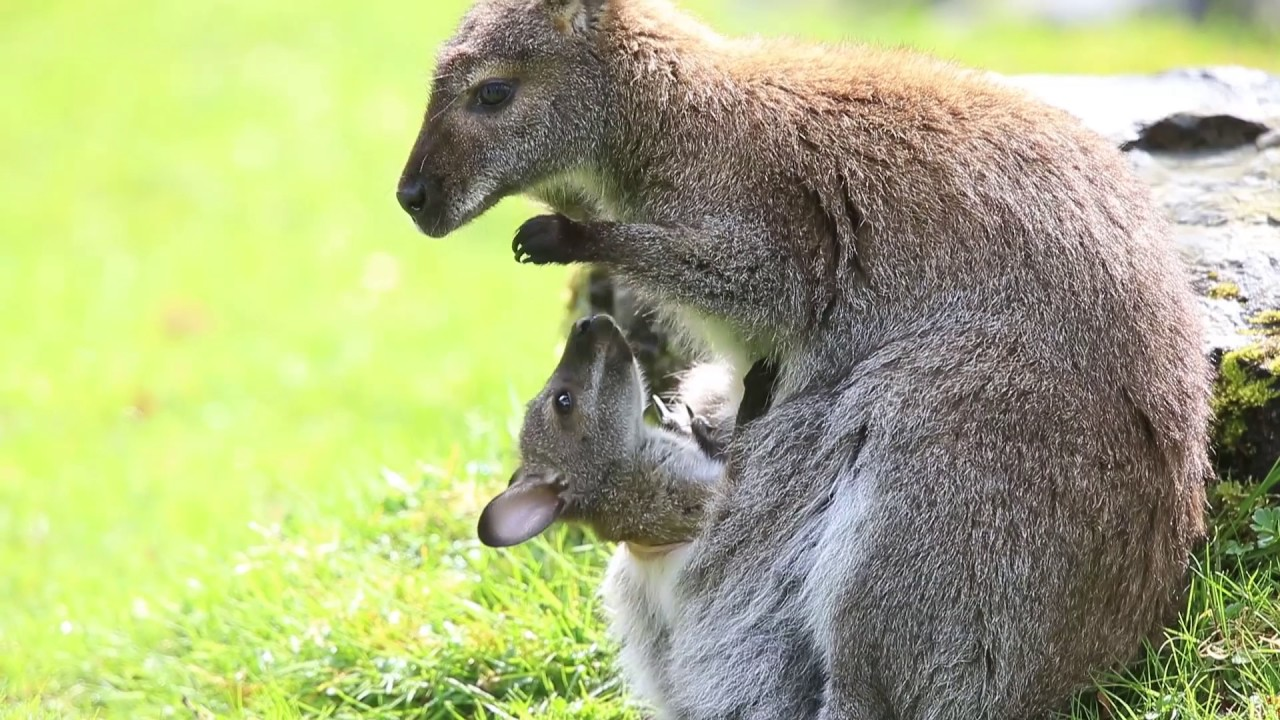 joey inside pouch is not a part of mother
68
[Speaker Notes: https://fr.123rf.com/photo_12038009_kangaroo-femme-avec-un-b%C3%A9b%C3%A9-joey-dans-la-poche-gros-plan.html]
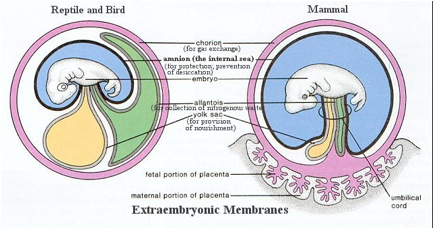 Bird is an egg layer; mammalian mother is an egg harborer
69
[Speaker Notes: http://sunny.moorparkcollege.edu/~econnolly/F11development.htm]
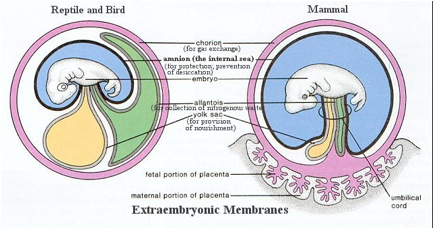 …  mammalian mother is an egg haven
70
[Speaker Notes: http://sunny.moorparkcollege.edu/~econnolly/F11development.htm]
providing sophisticated regulatory mechanisms through the placenta
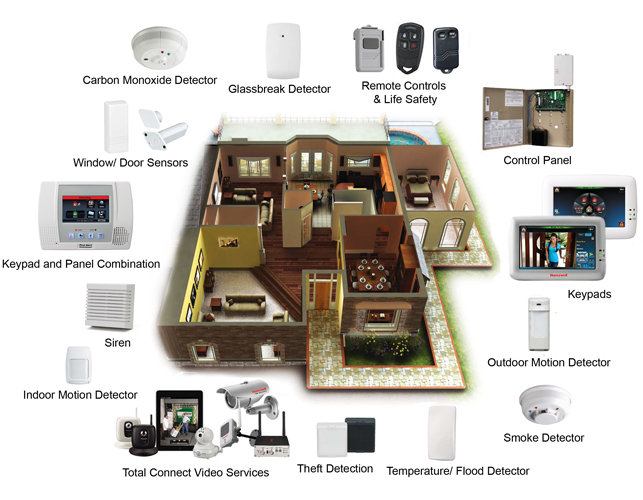 egg hotel
71
[Speaker Notes: https://security1online.wordpress.com/tag/wireless-security/]
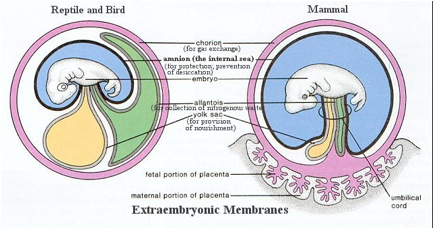 not the mother is the container, but the inner and outer membrane (and in some cases the shell) of the egg
72
[Speaker Notes: http://sunny.moorparkcollege.edu/~econnolly/F11development.htm]
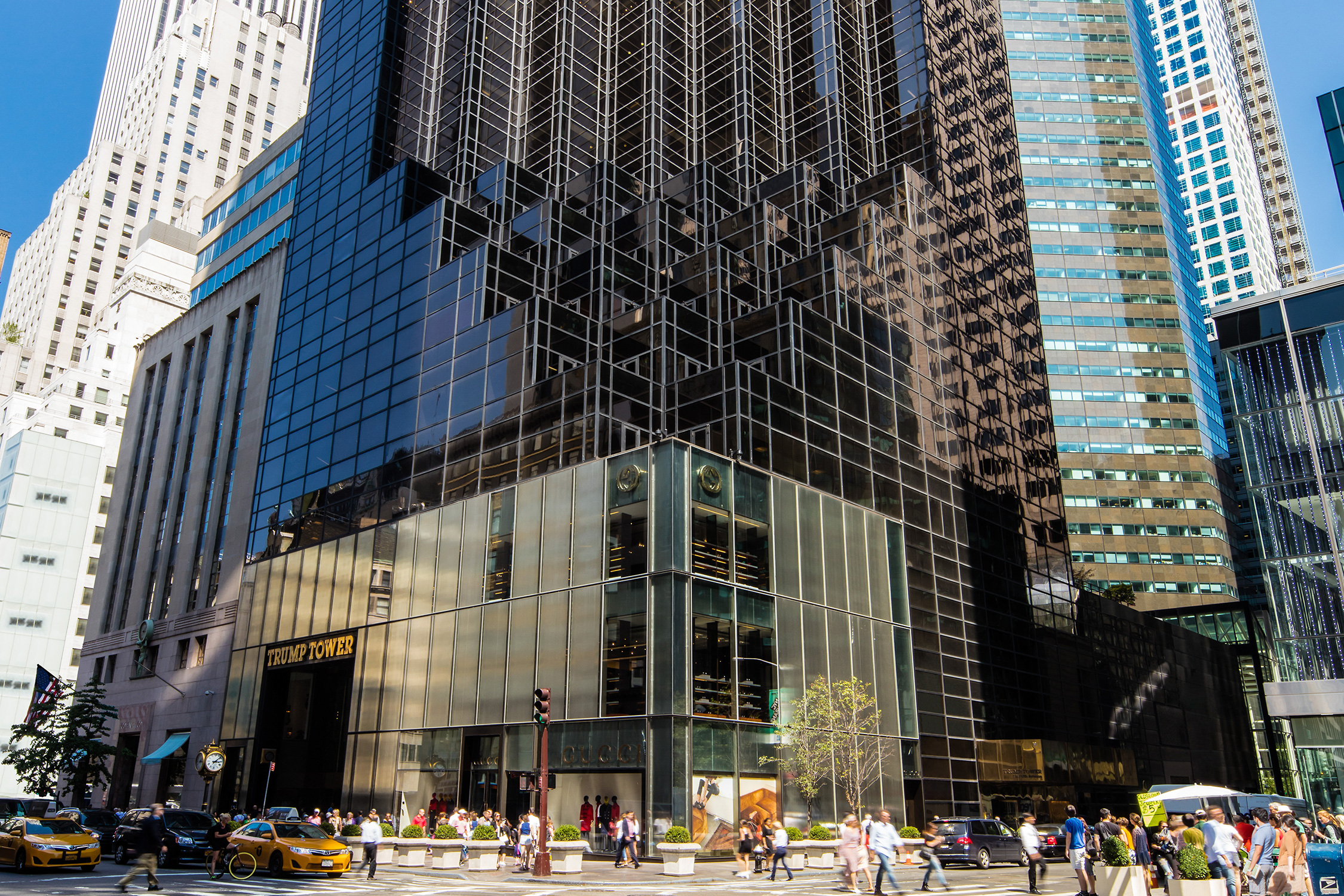 73